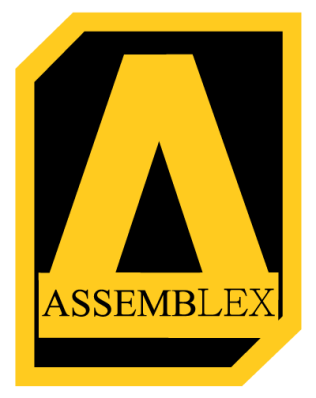 Manual do Usuário
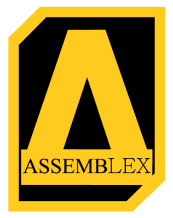 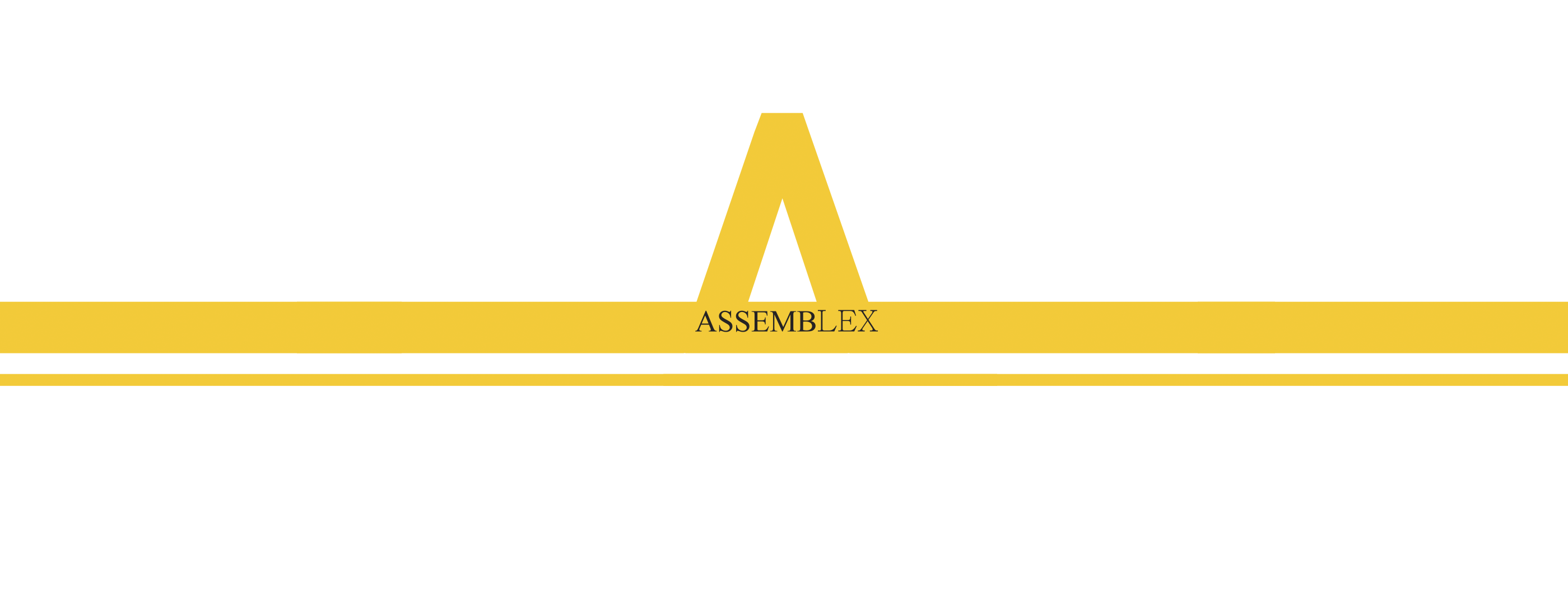 Link para acesso: 



 https://erobrasil.assemblexvirtual.com.br/
MANUAL DO USUÁRIO
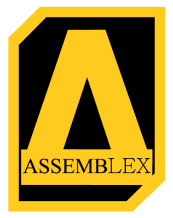 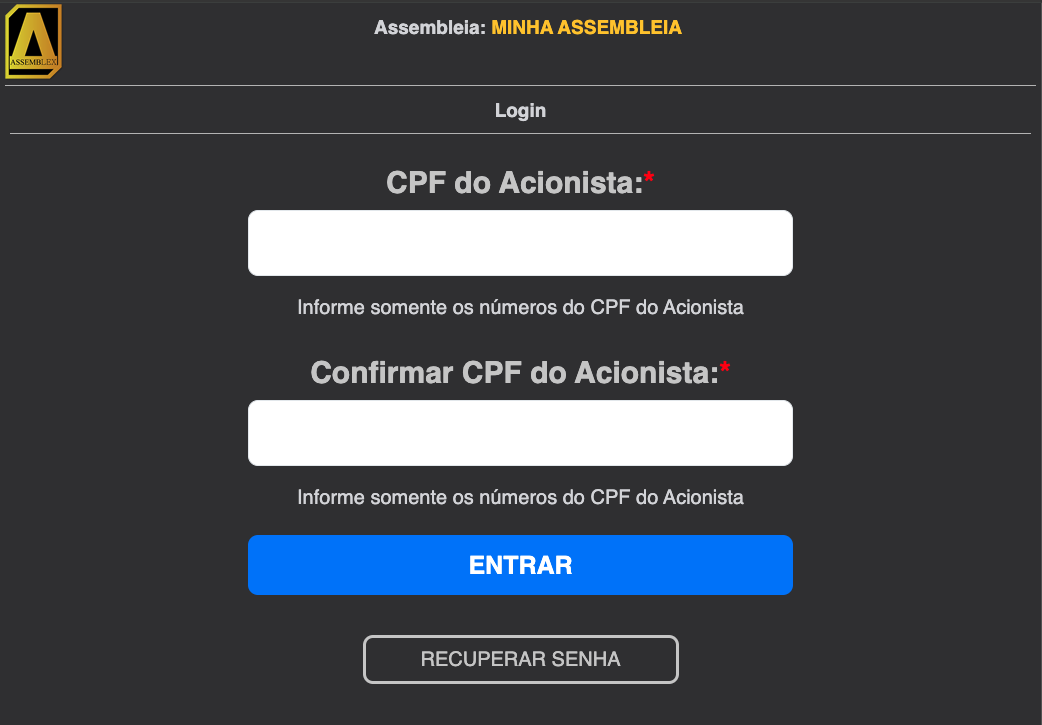 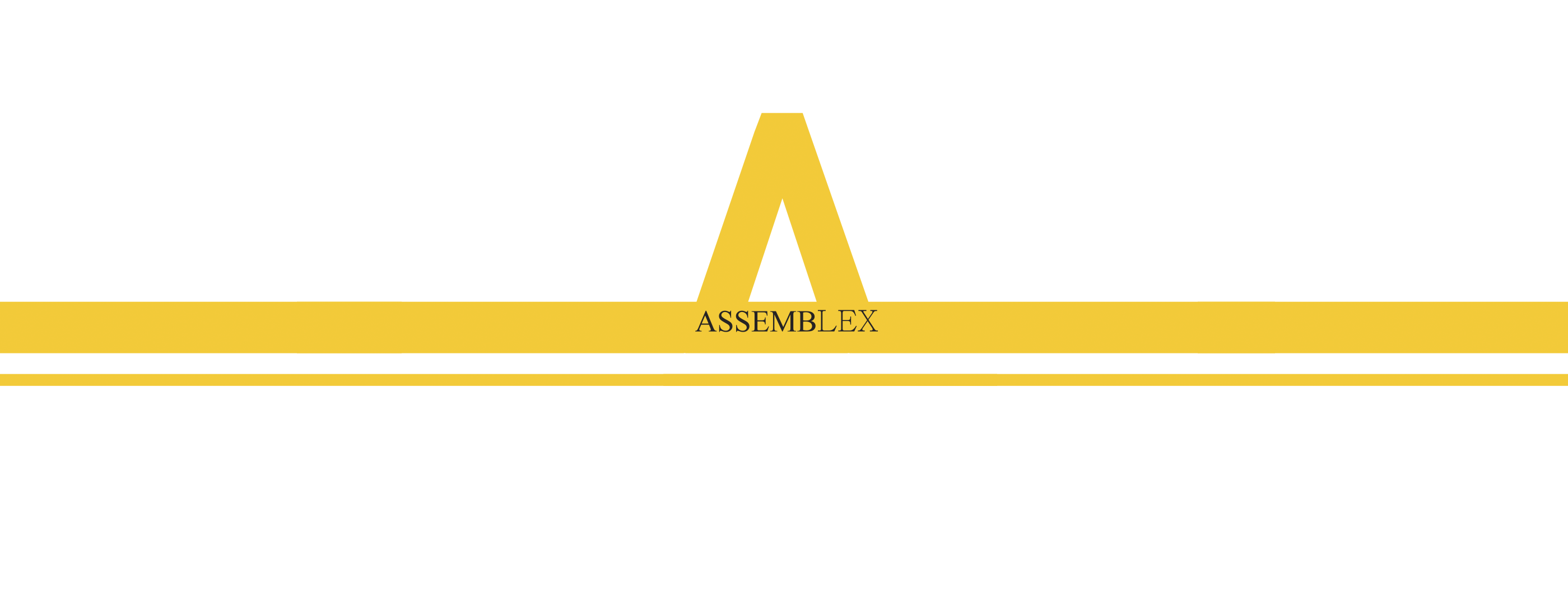 Tela de login da Plataforma Assemblex
Para efetuar o login, o Participante (acionista) deverá inserir o seu CPF e, no campo "Senha", preencher novamente o seu CPF.
MANUAL DO USUÁRIO
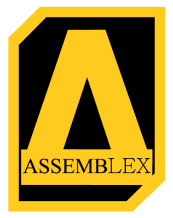 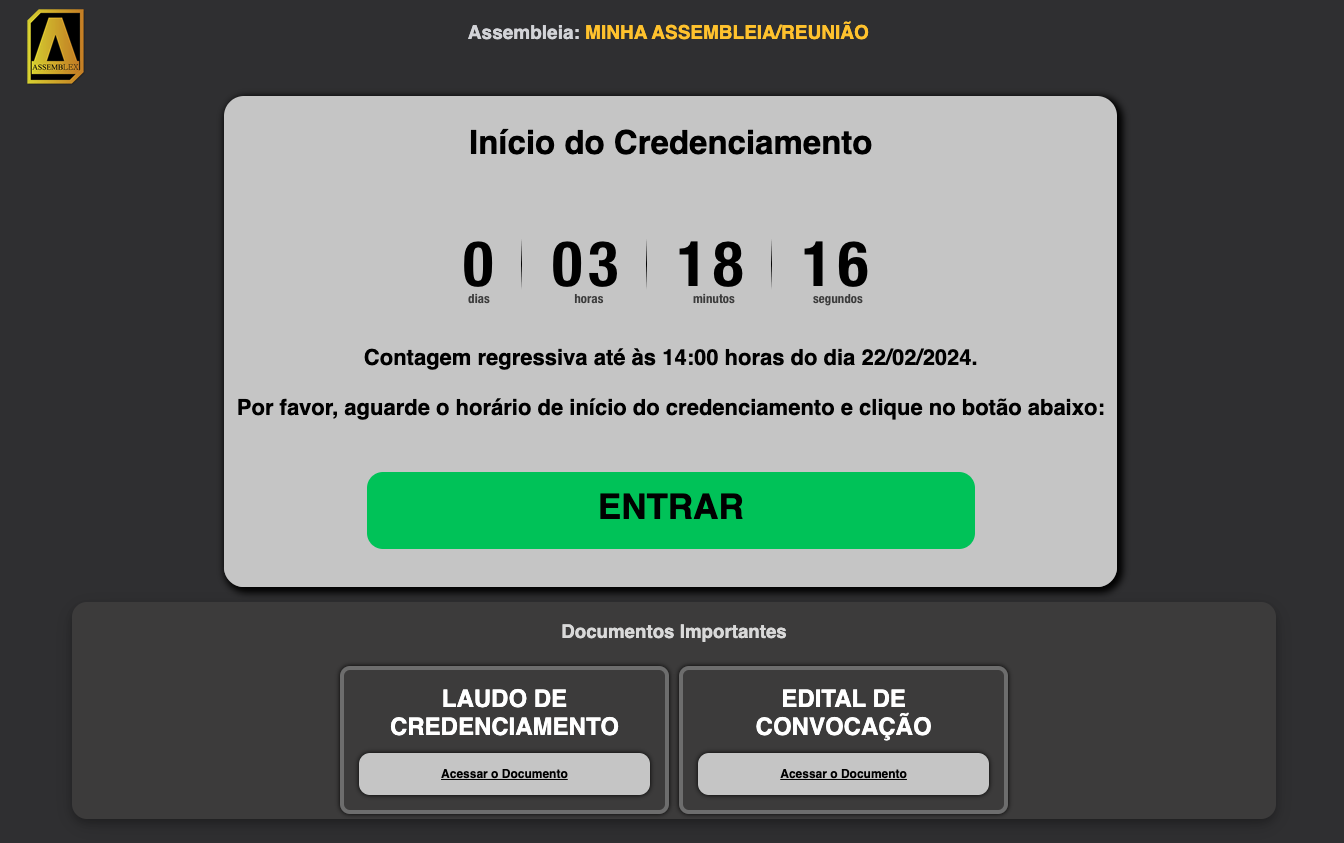 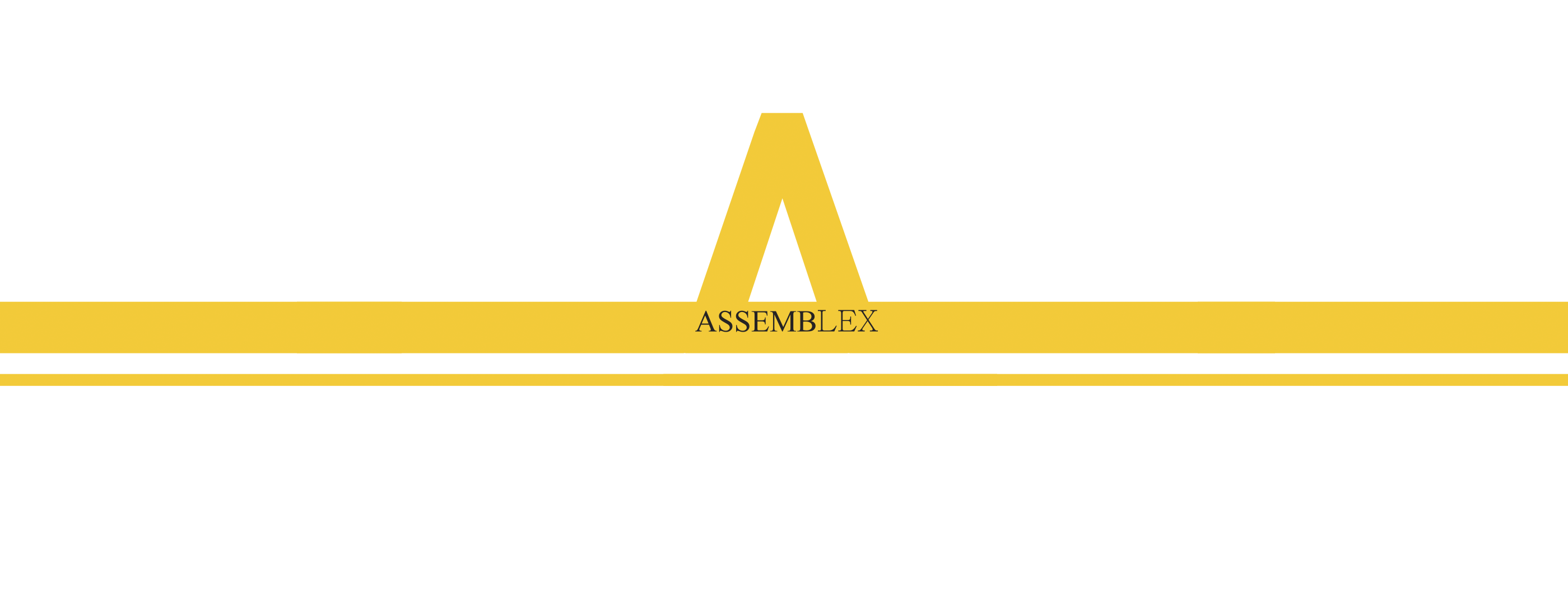 Tela de Espera
Se o credenciamento ainda não estiver aberto, o Participante será direcionado para uma tela que exibirá o tempo restante até o início do credenciamento, juntamente com outros documentos.
Manual do Usuário
Edital de Convocação
MANUAL DO USUÁRIO
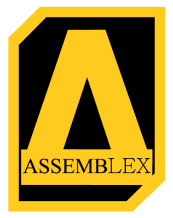 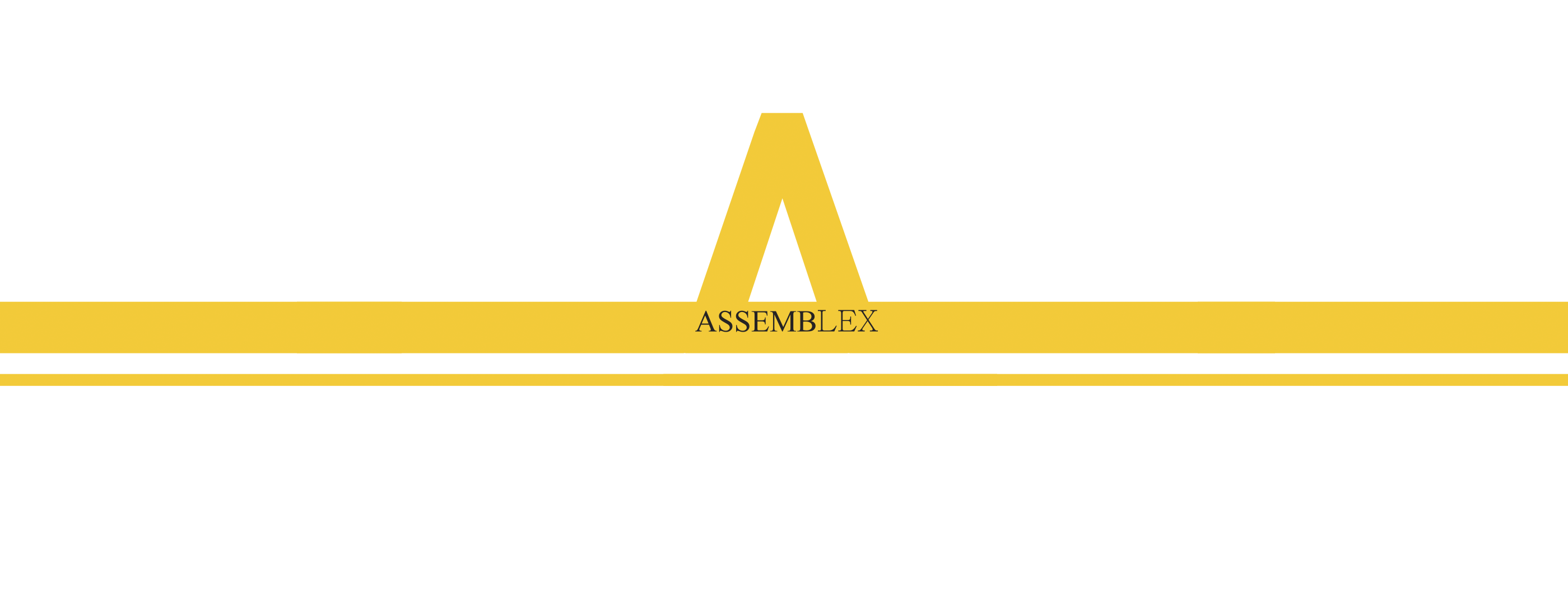 Apresentação:

O Participante será direcionado a uma sala virtual para confirmação de sua identidade.

Para isso, é necessário que o Participante ative a câmera do celular ou computador e se apresente exibindo um documento de identidade com foto.
MANUAL DO USUÁRIO
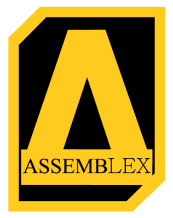 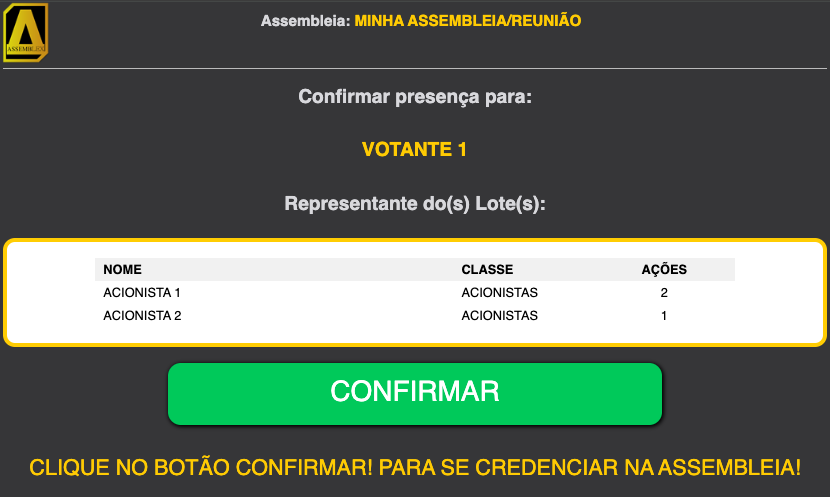 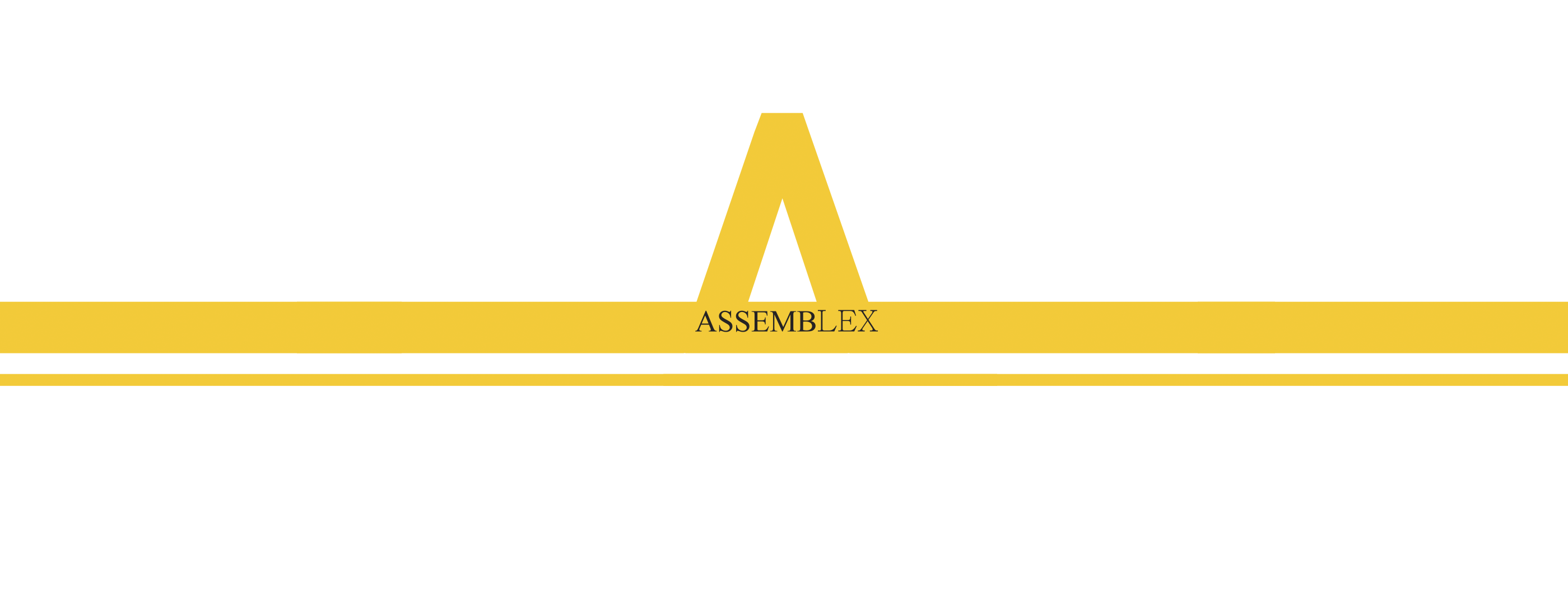 Tela de Credenciamento
Caso o credenciamento esteja aberto, o Participante será redirecionado para a tela de confirmação de presença.
MANUAL DO USUÁRIO
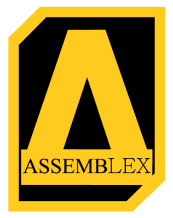 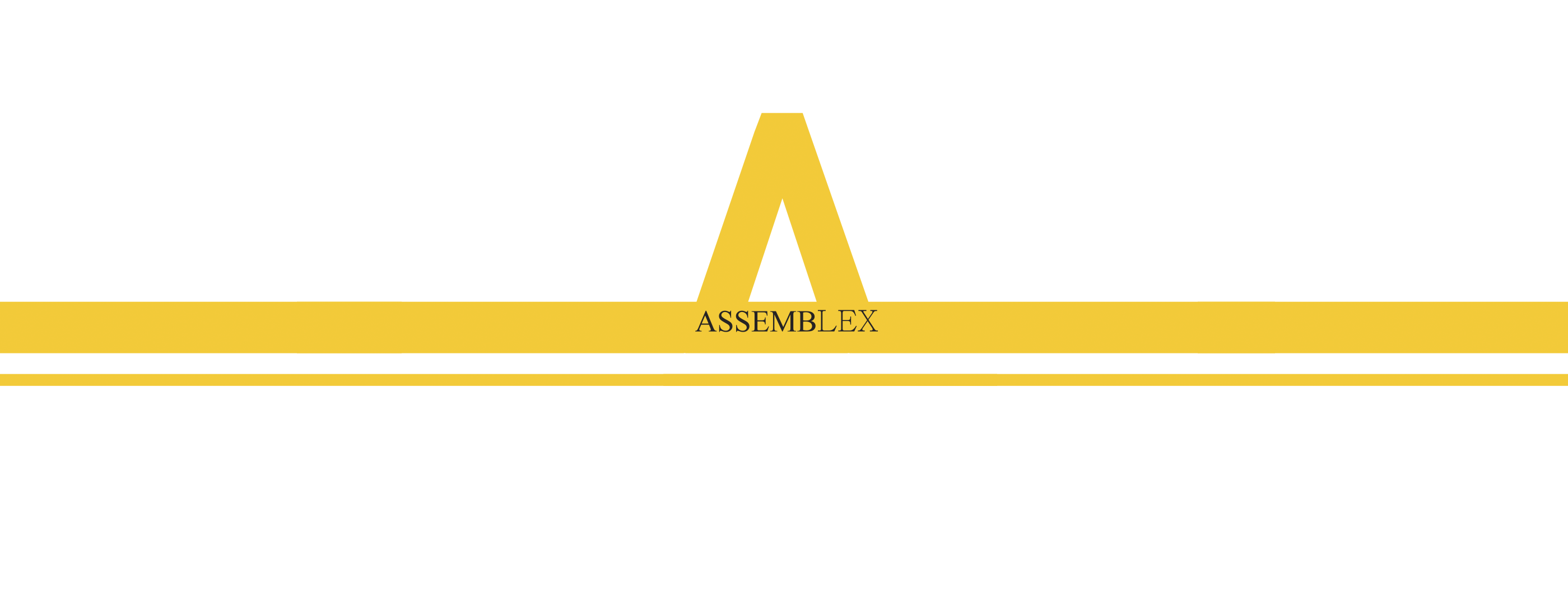 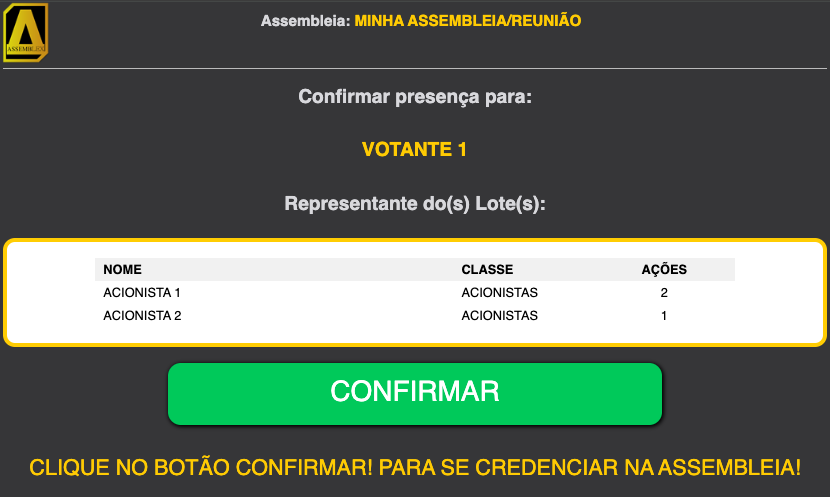 Na tela de confirmação de presença, o Participante pode verificar todos os Acionistas representados e suas respectivas Ações.
MANUAL DO USUÁRIO
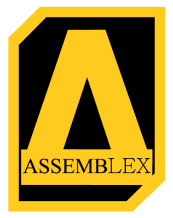 Tela de Inicial da Plataforma
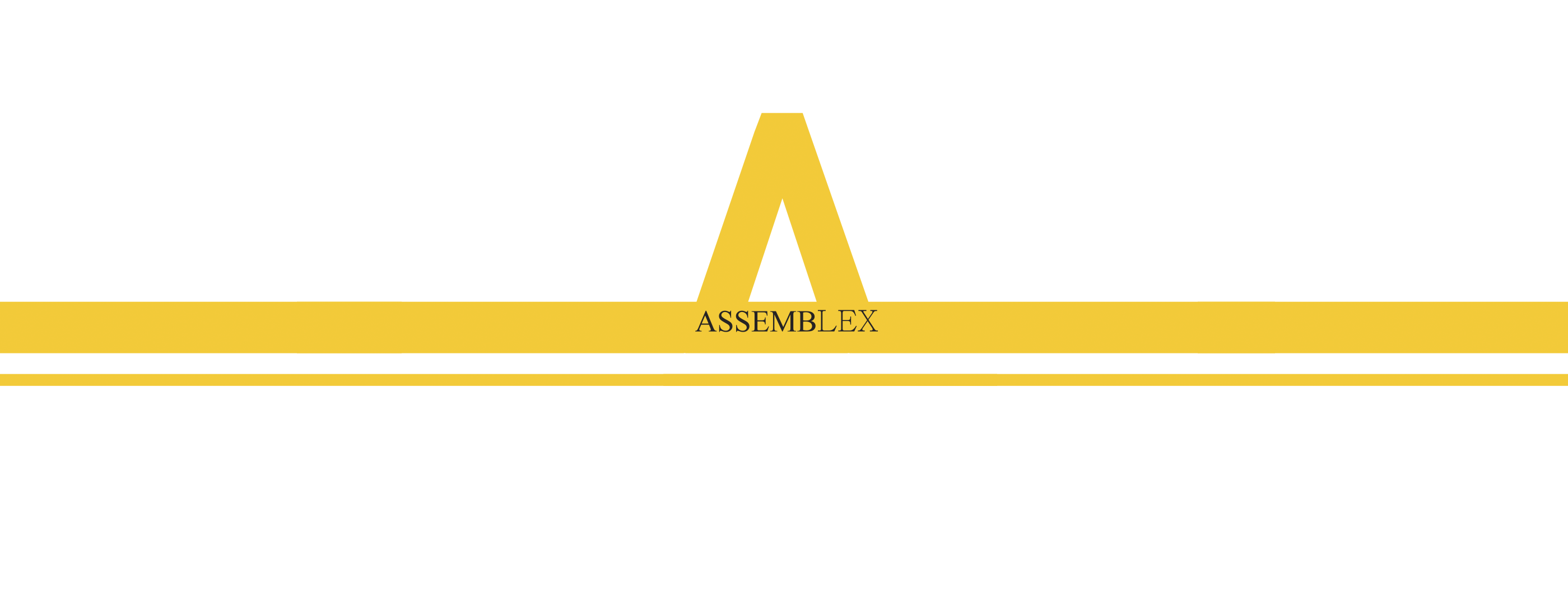 Logo após credenciado, O Participantes será automaticamente direcionado para a tela inicial da Plataforma Assemblex, onde exibe o menu à sua esquerda, e a direita o tutorial da Plataforma.
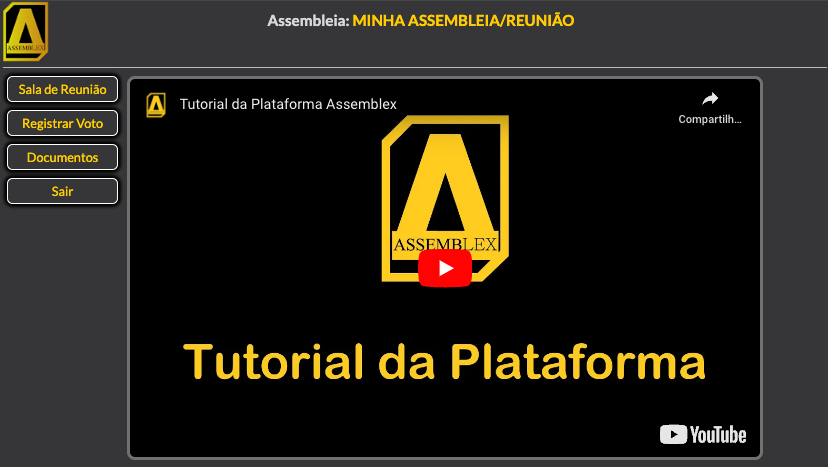 MANUAL DO USUÁRIO
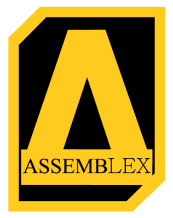 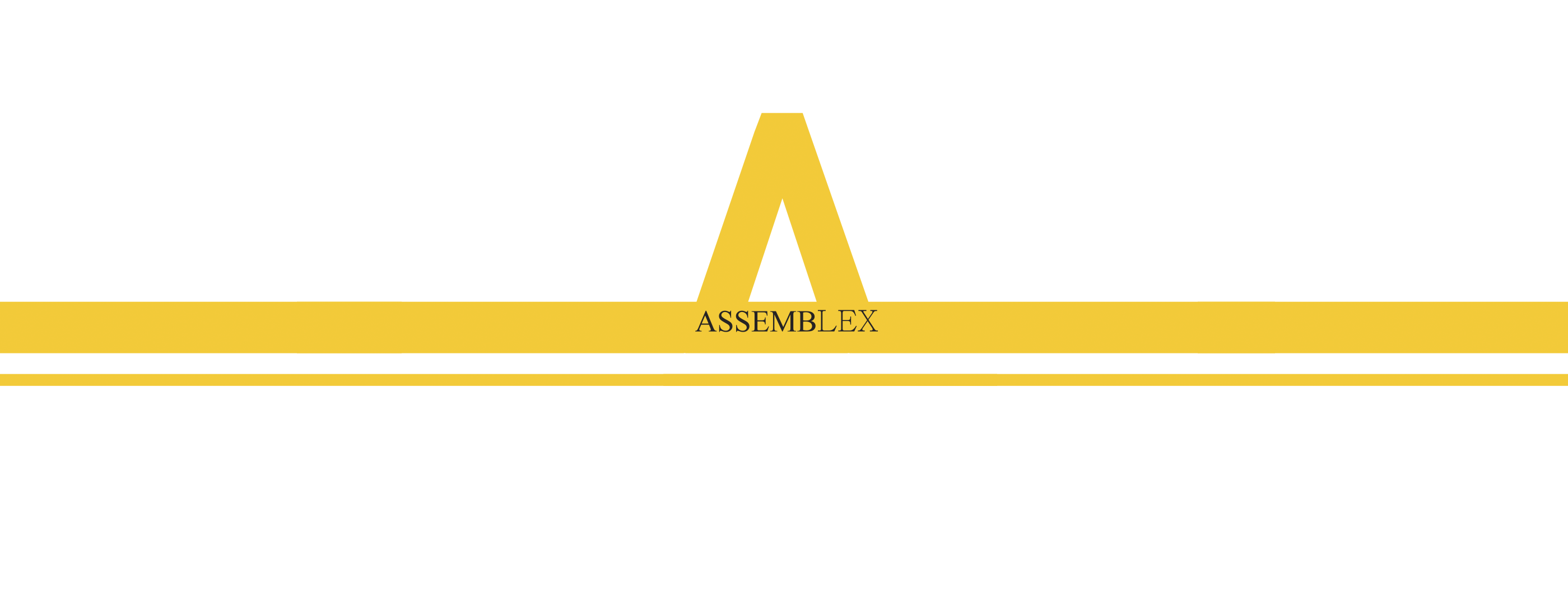 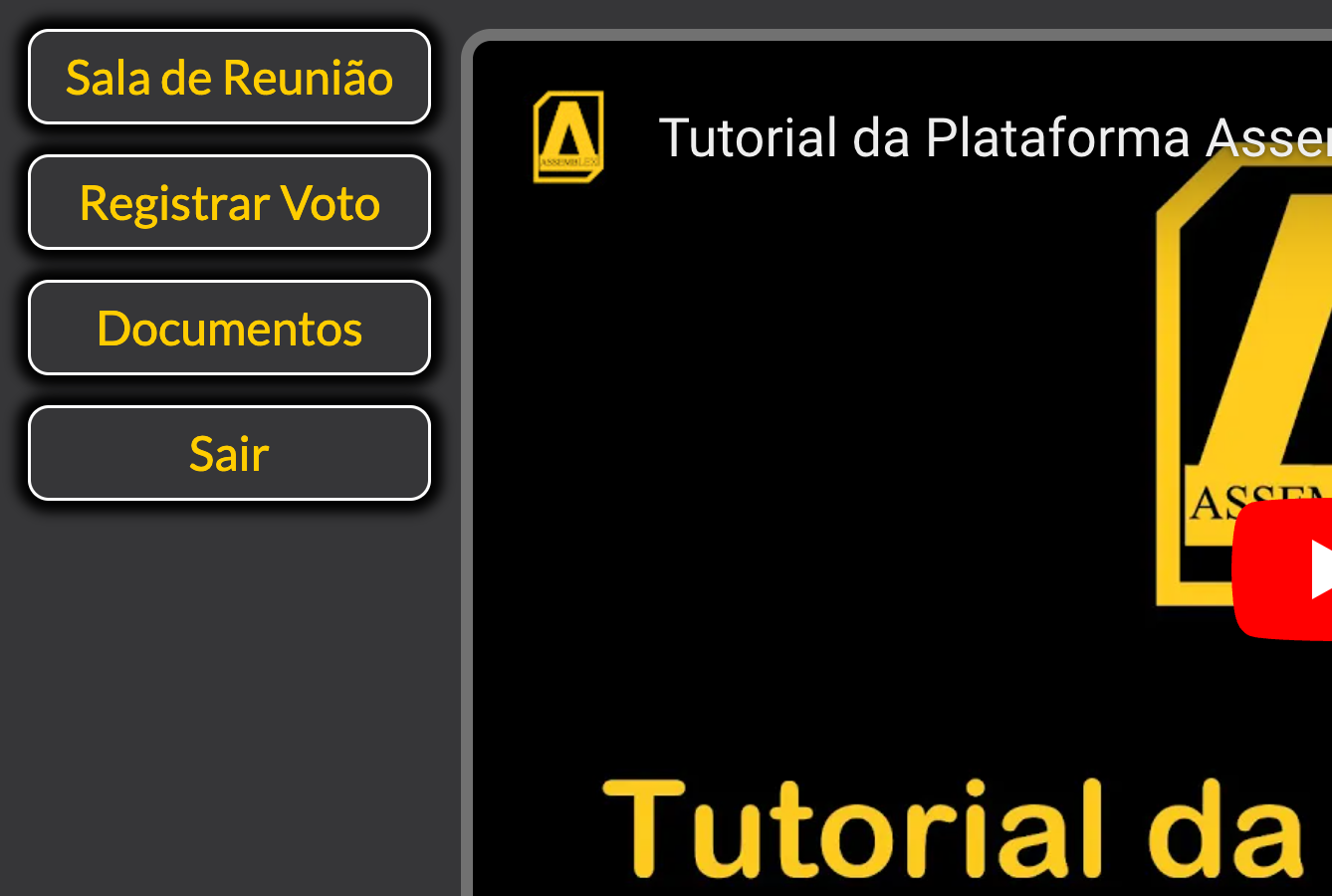 Após confirmar a presença, é necessário que o Participante
ingresse na Sala De Reunião, para isso o mesmo deve clicar em: “Sala de Reunião”.
MANUAL DO USUÁRIO
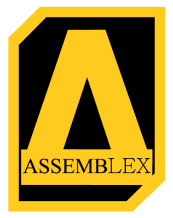 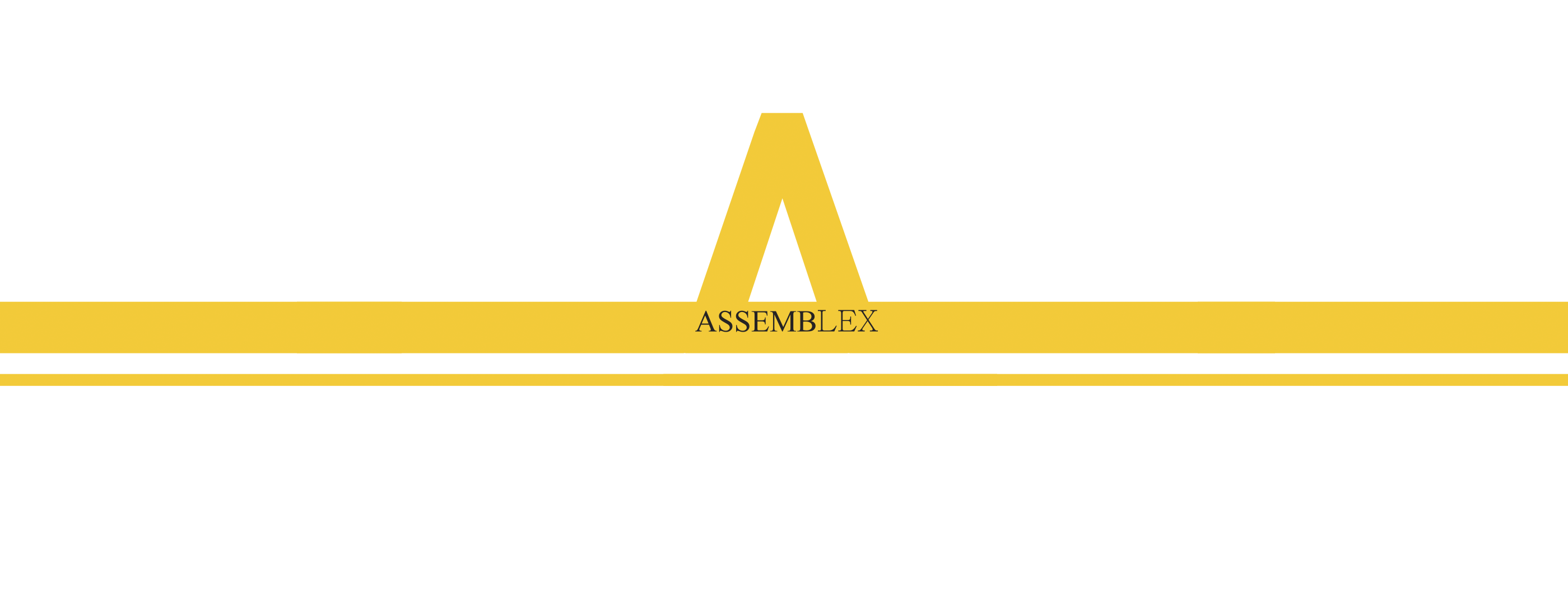 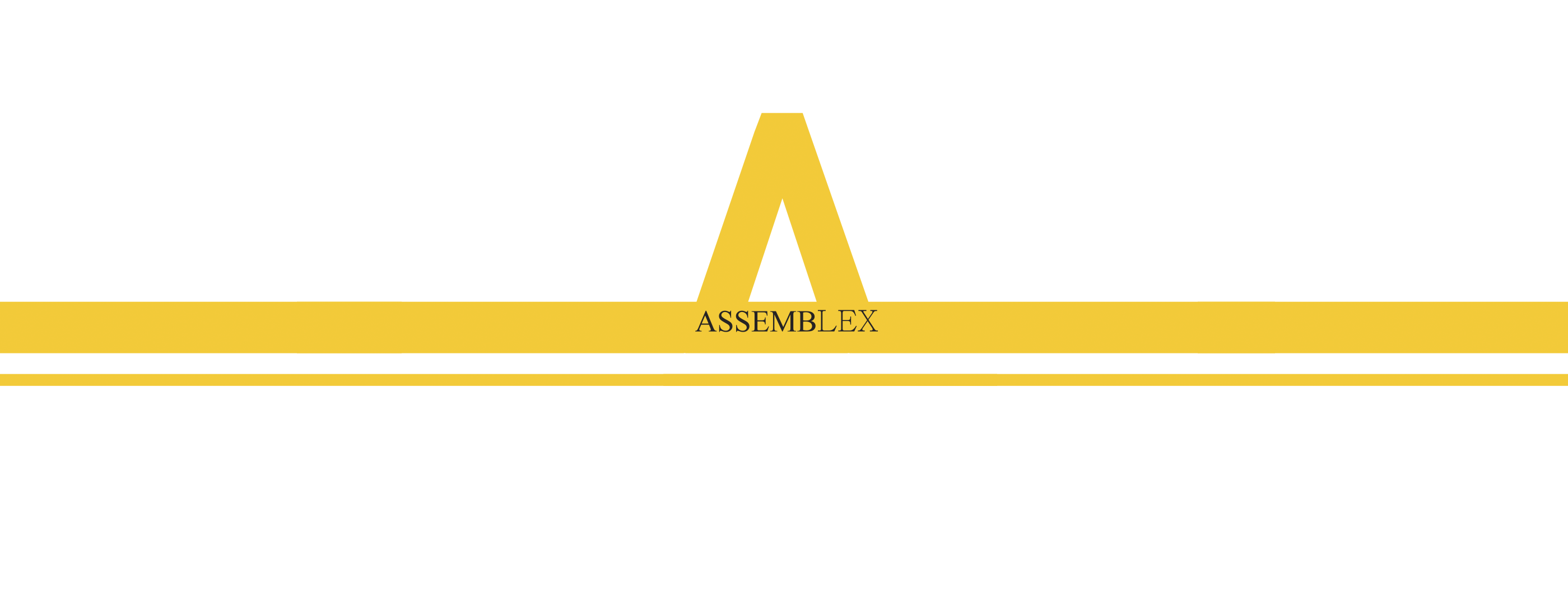 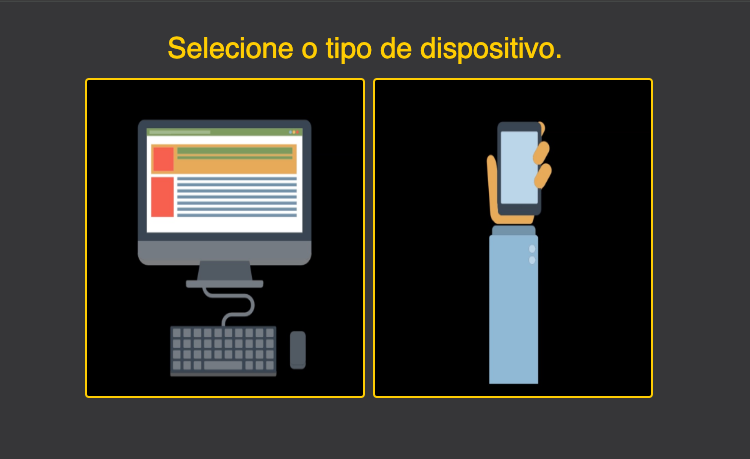 Tela de Seleção de dispositivo
Clicar no dispositivo que estiver utilizando.
MANUAL DO USUÁRIO
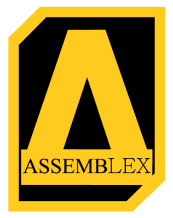 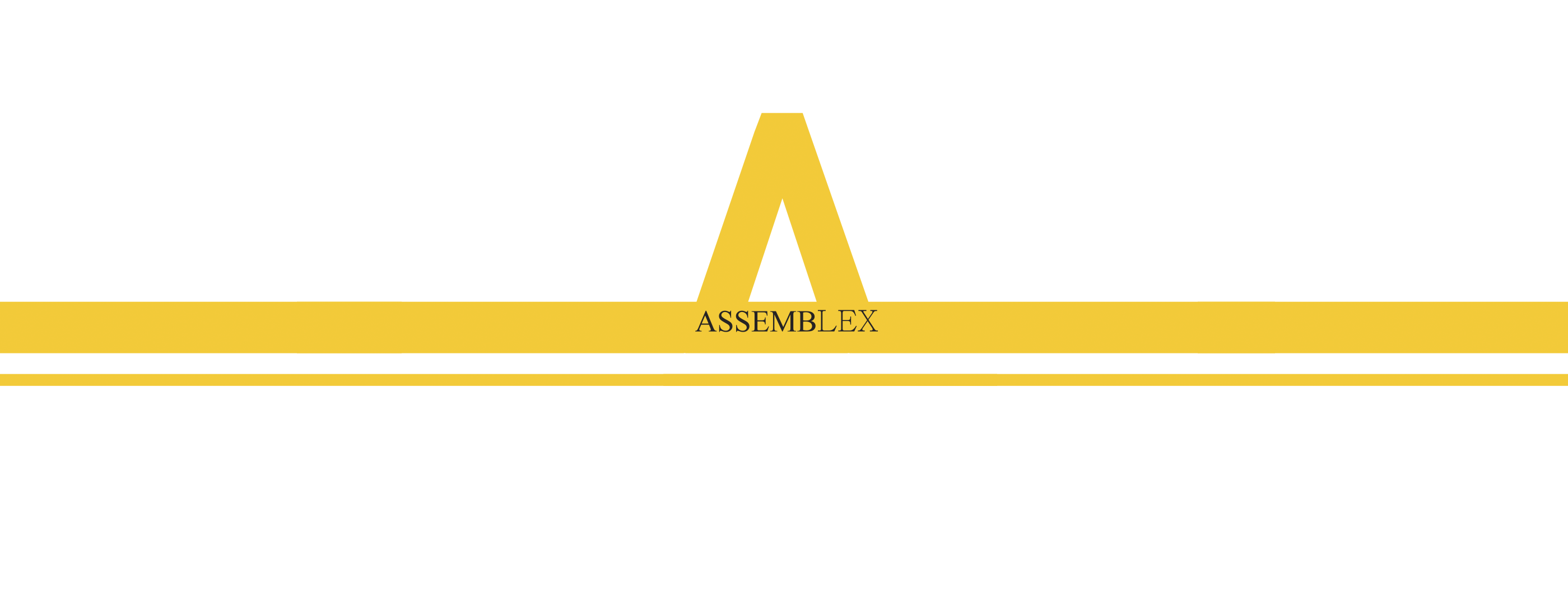 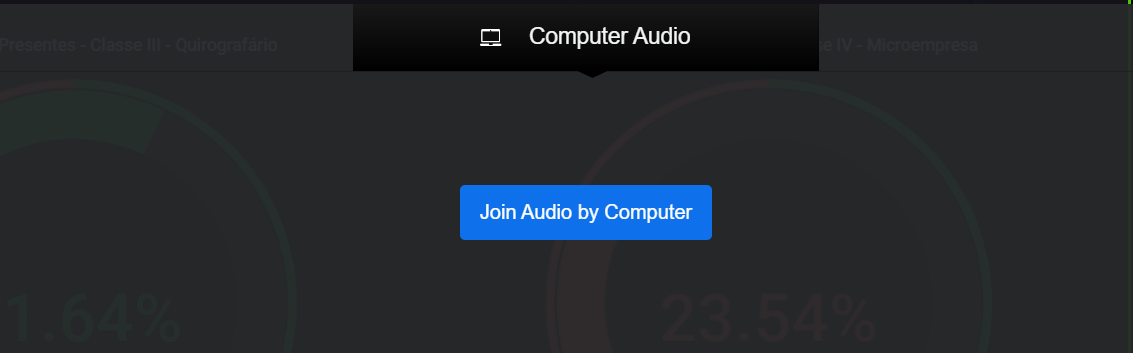 Se estiver em um computador, clique em “Entrar áudio por computador”,  pode estar em inglês “Join Audio by Computer”.
MANUAL DO USUÁRIO
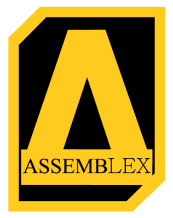 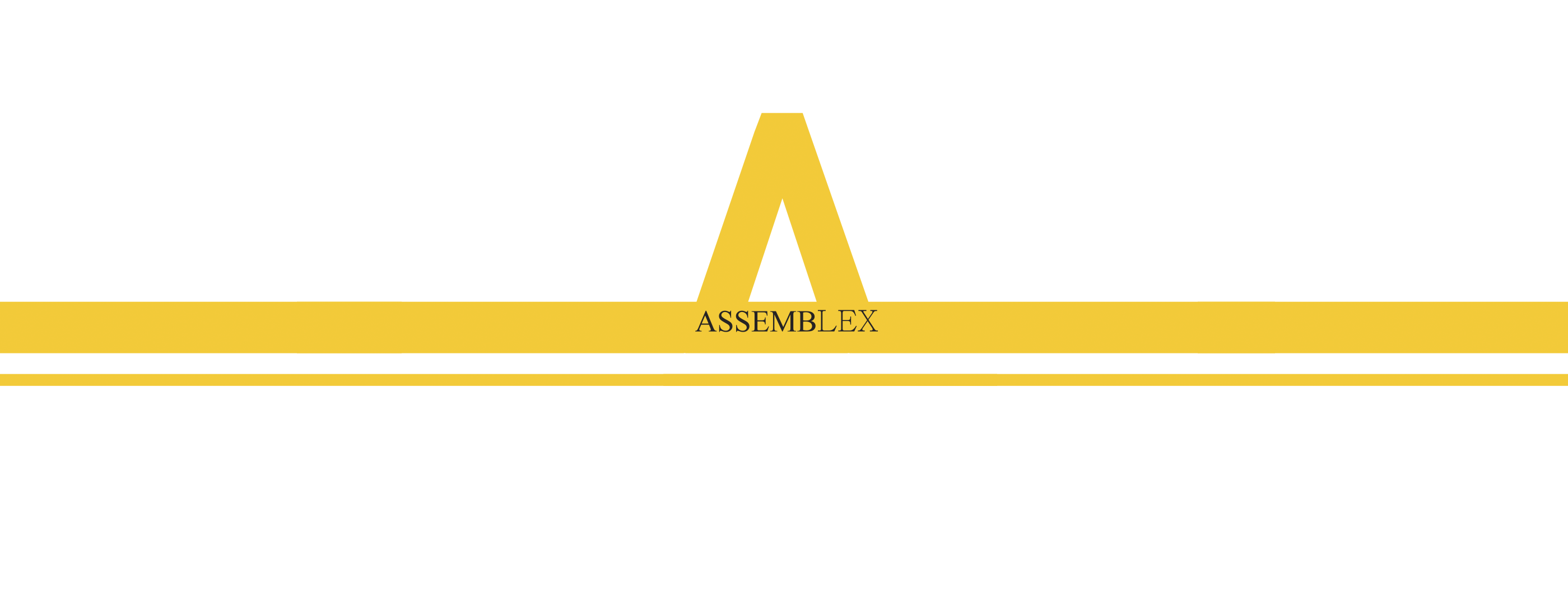 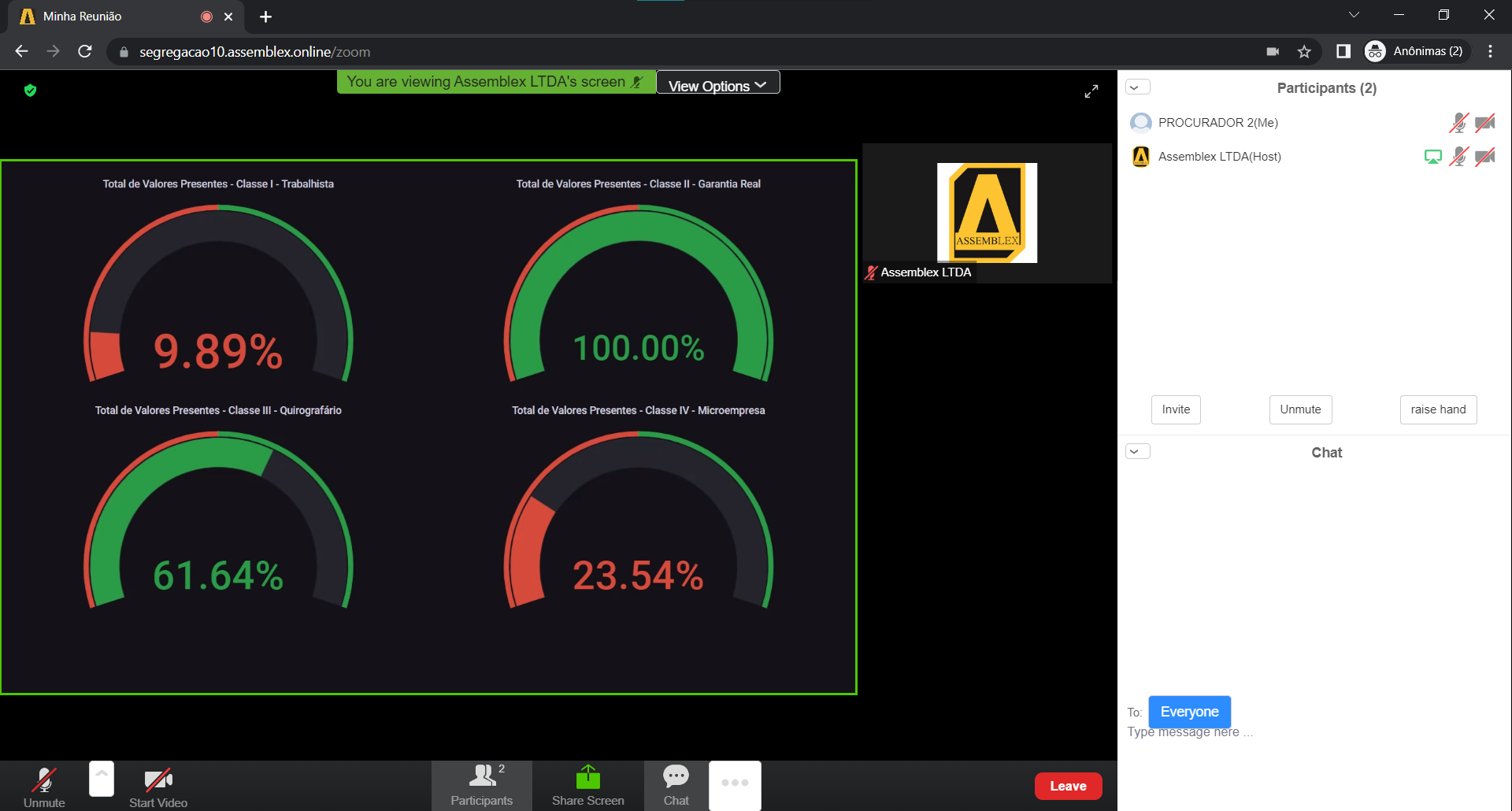 Na sala de reunião durante todo o período de credenciamento, será reproduzido uma música de fundo e exibido o gráfico com o quórum de presença.
MANUAL DO USUÁRIO
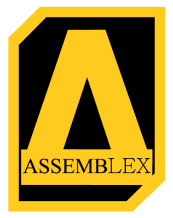 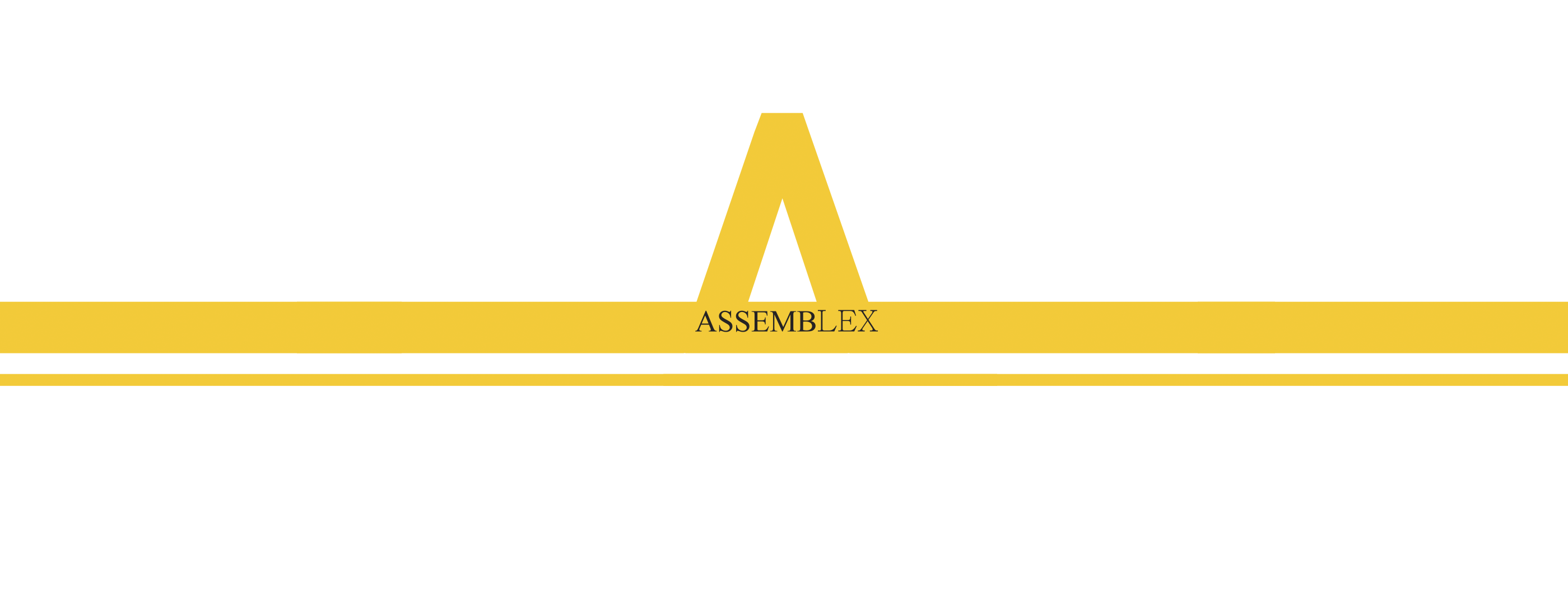 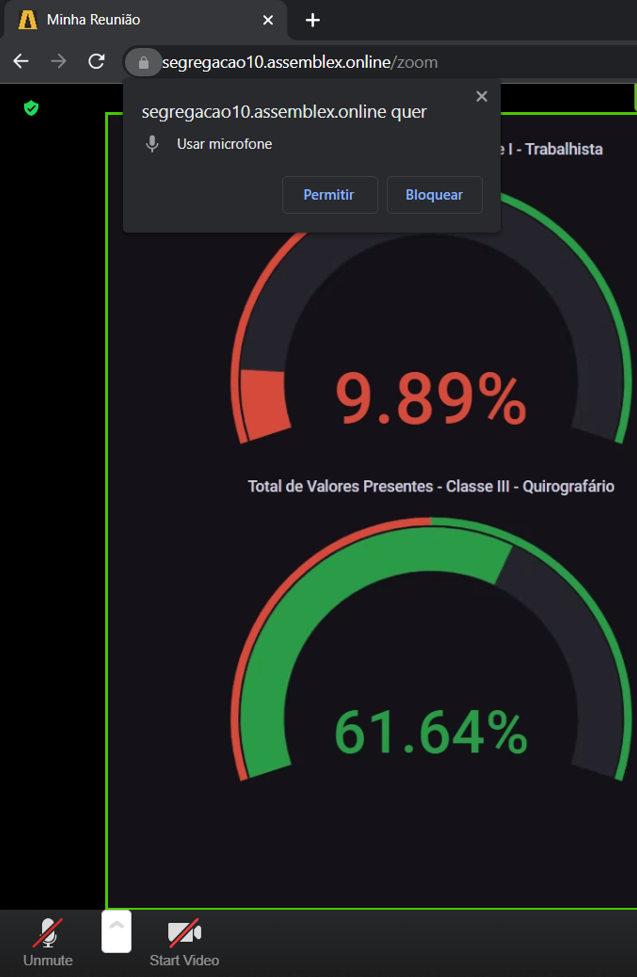 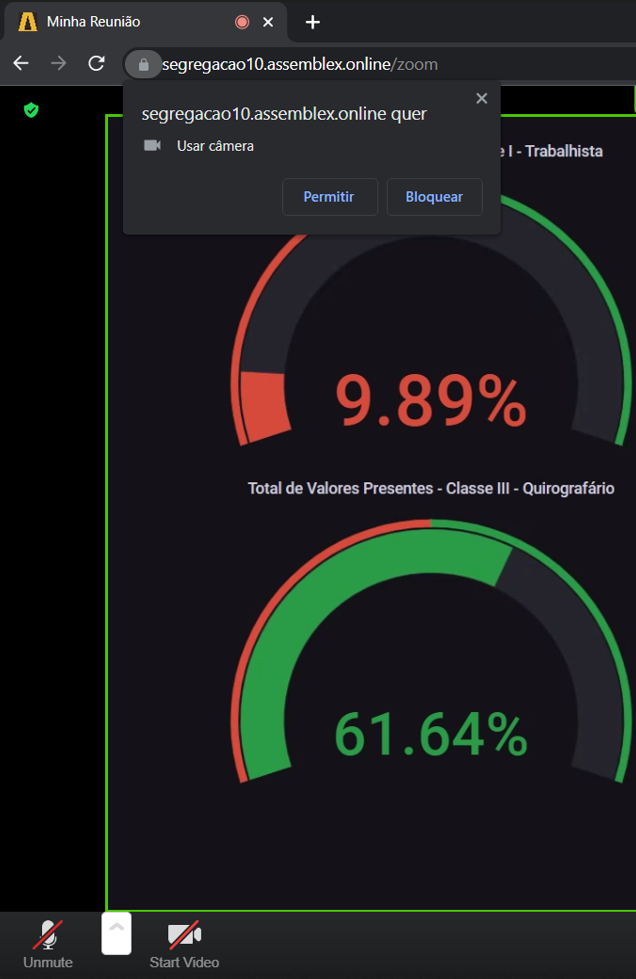 Para habilitar o áudio e câmera, basta clicar nos ícones (microfone e câmera)
localizados no contato inferior esquerdo da tela. E na sequência permitir o uso dos dispositivos.
MANUAL DO USUÁRIO
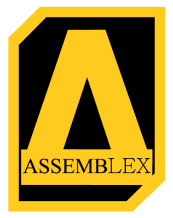 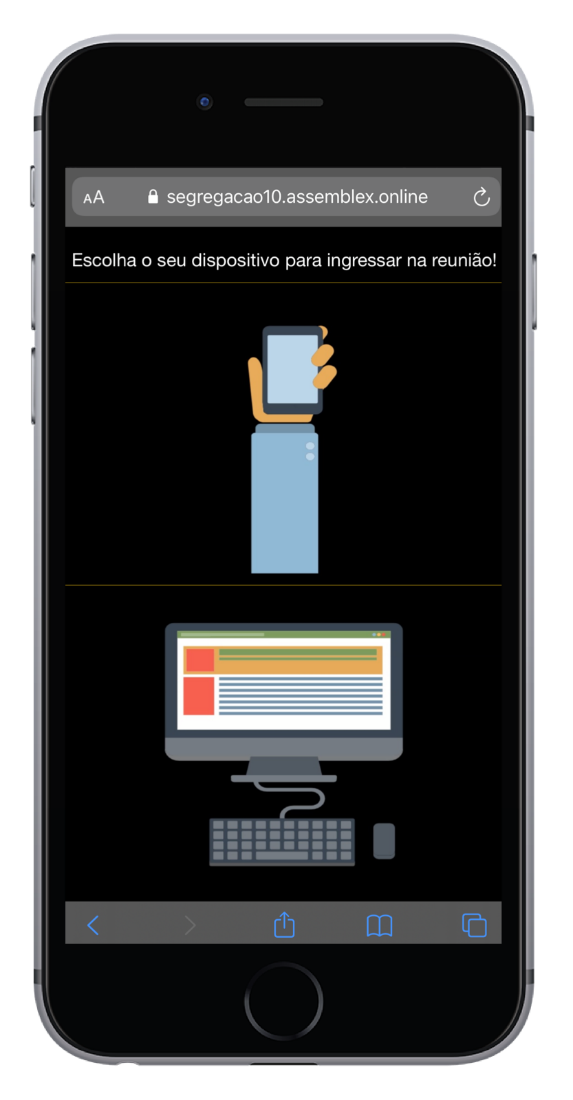 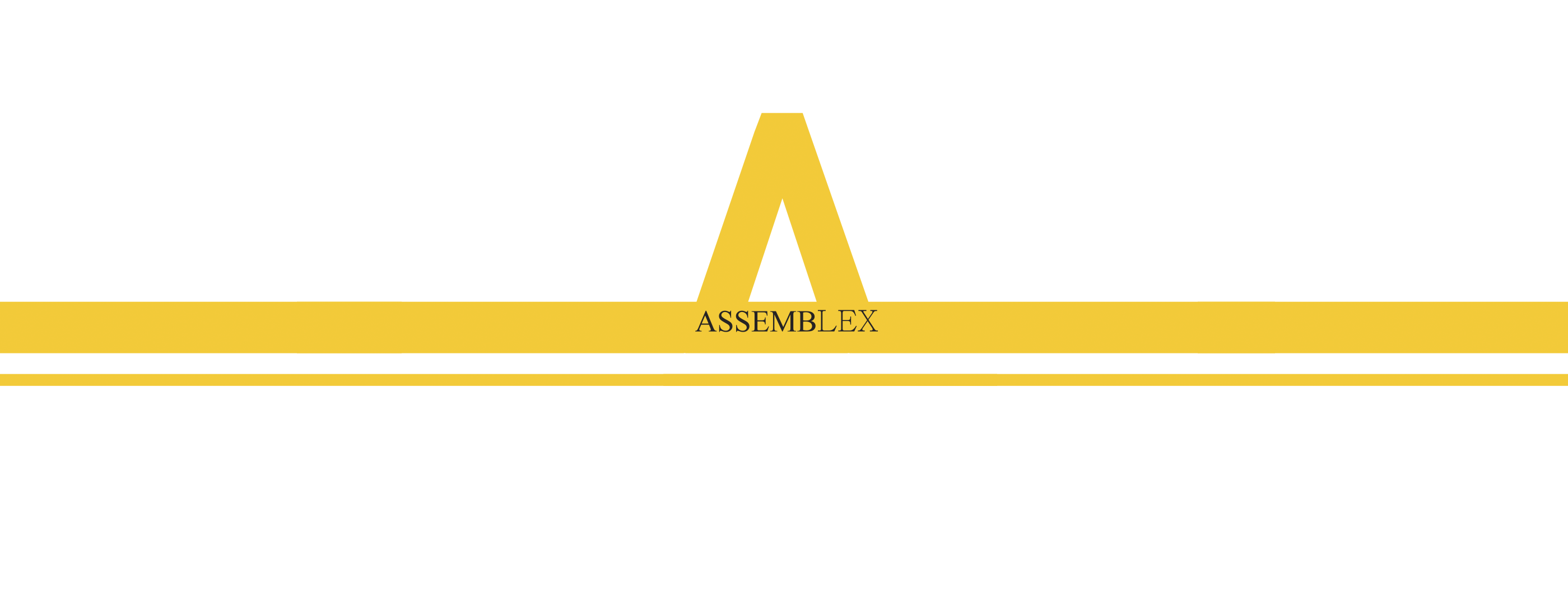 Sala de Reunião Para Dispositivos Móveis
Se o dispositivo for um celular, basta clicar no ícone superior.
MANUAL DO USUÁRIO
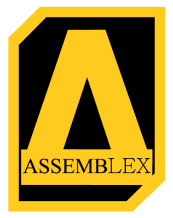 Para ingressar na reunião bastar seguir os passos seguintes:
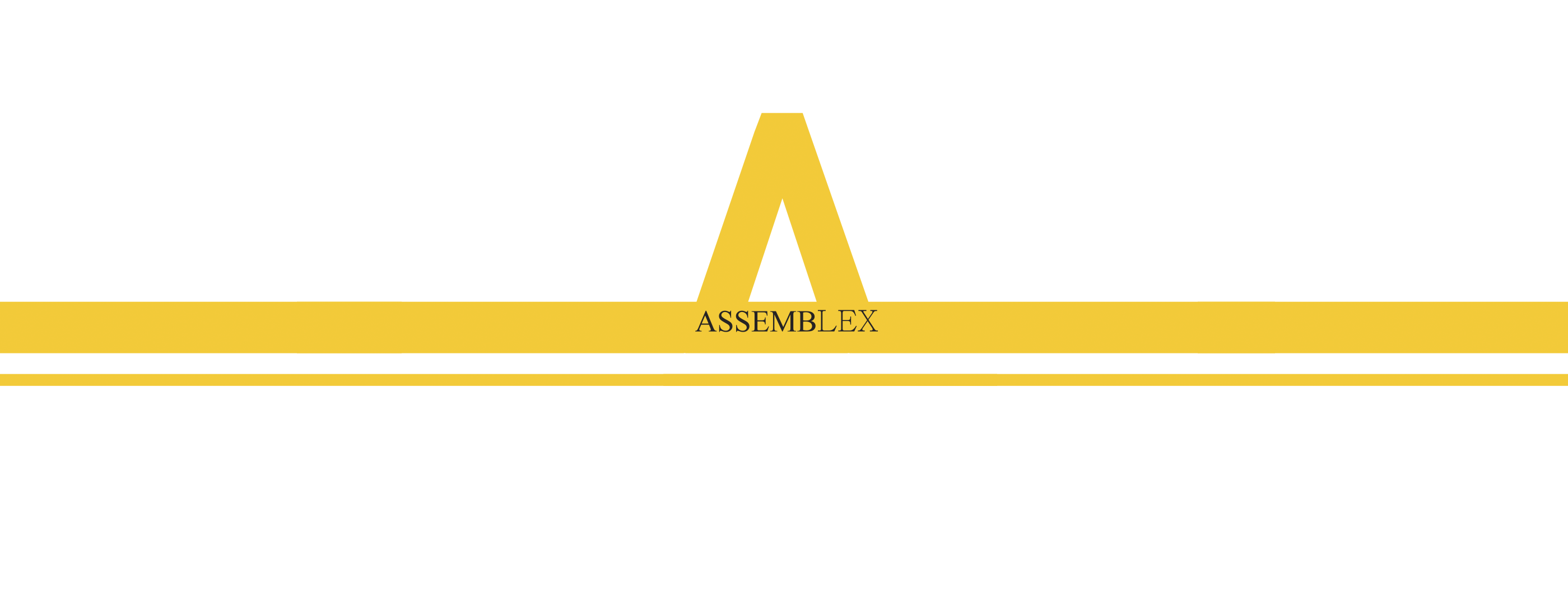 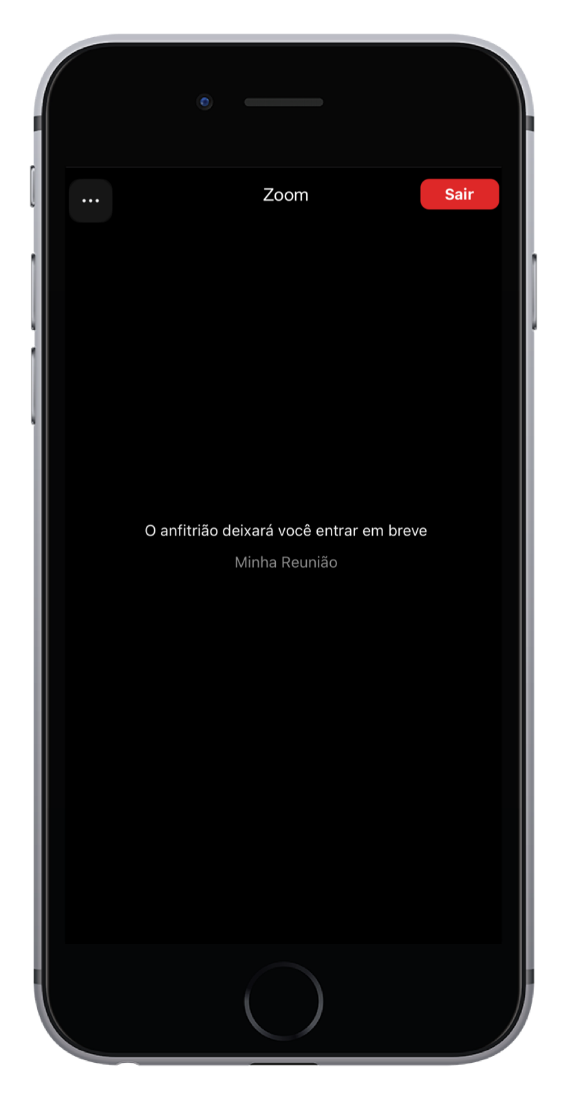 Passo 1Aguarde o anfitrião
liberar seu acesso.
MANUAL DO USUÁRIO
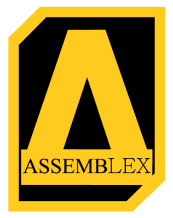 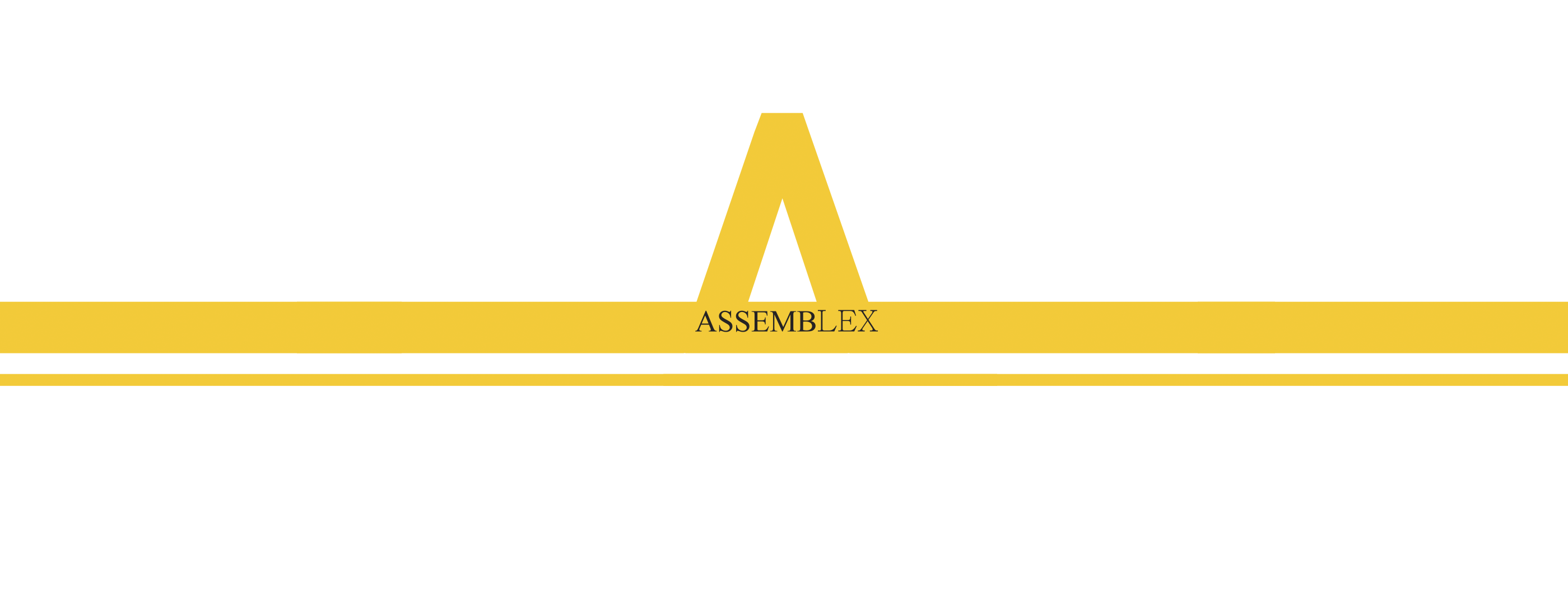 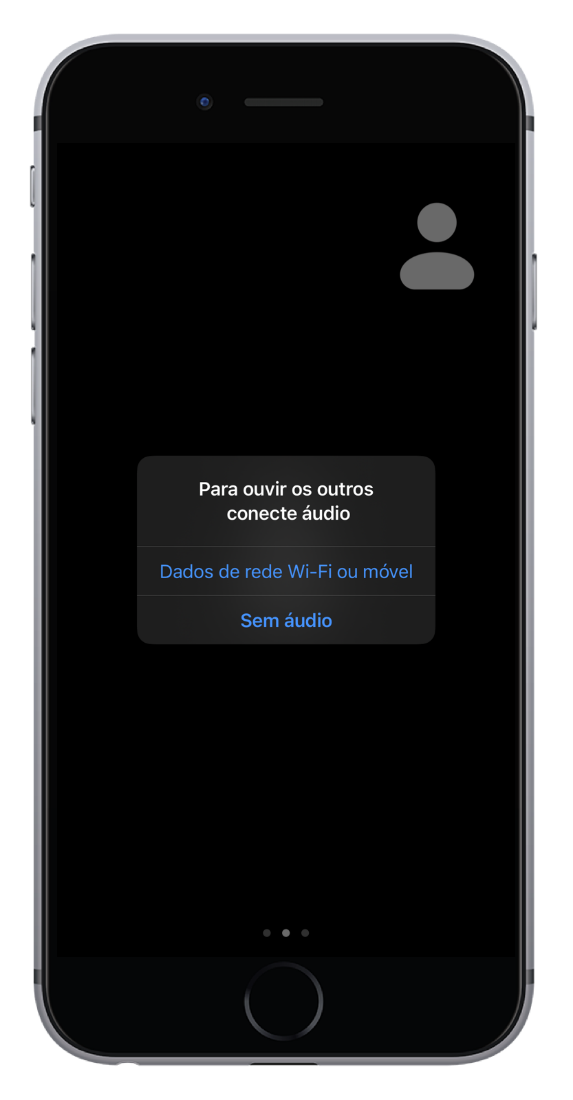 Passo 2
Clique em “Ligar
usando áudio da internet” Ou Dados de rede WI-FI ou móvel.
MANUAL DO USUÁRIO
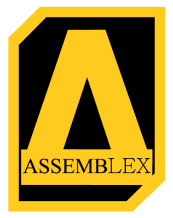 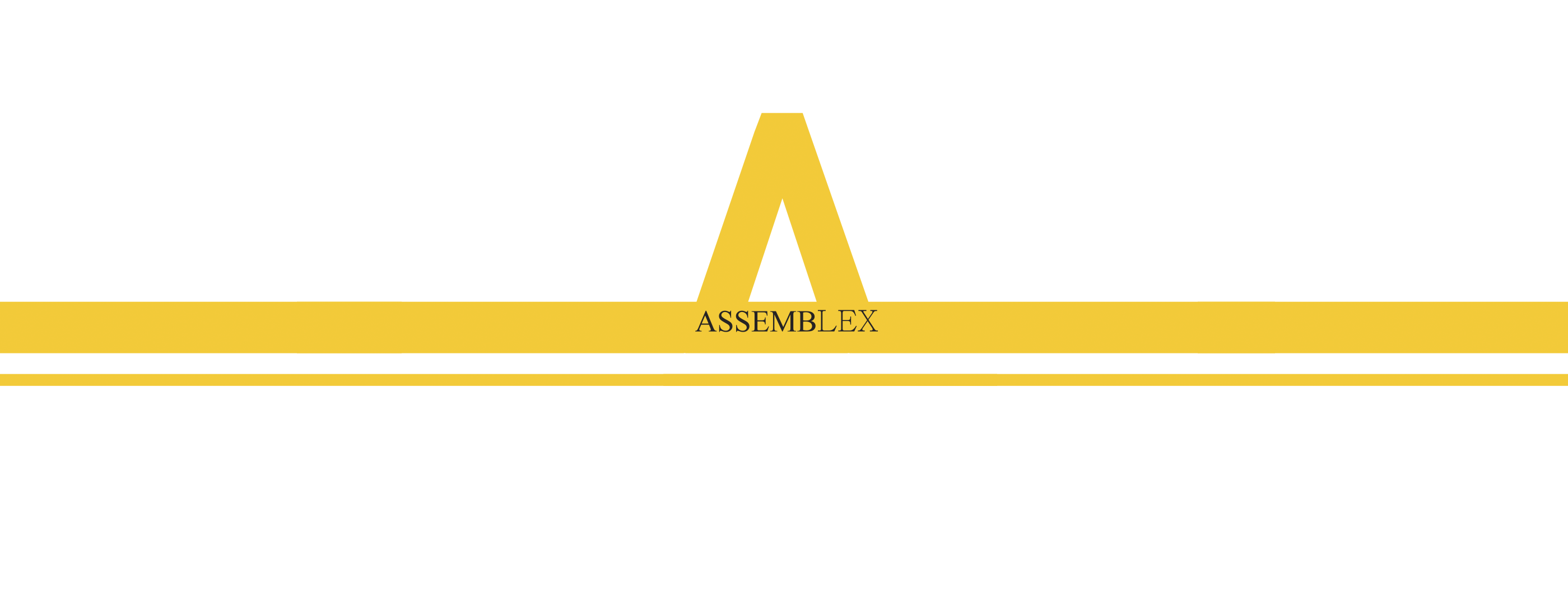 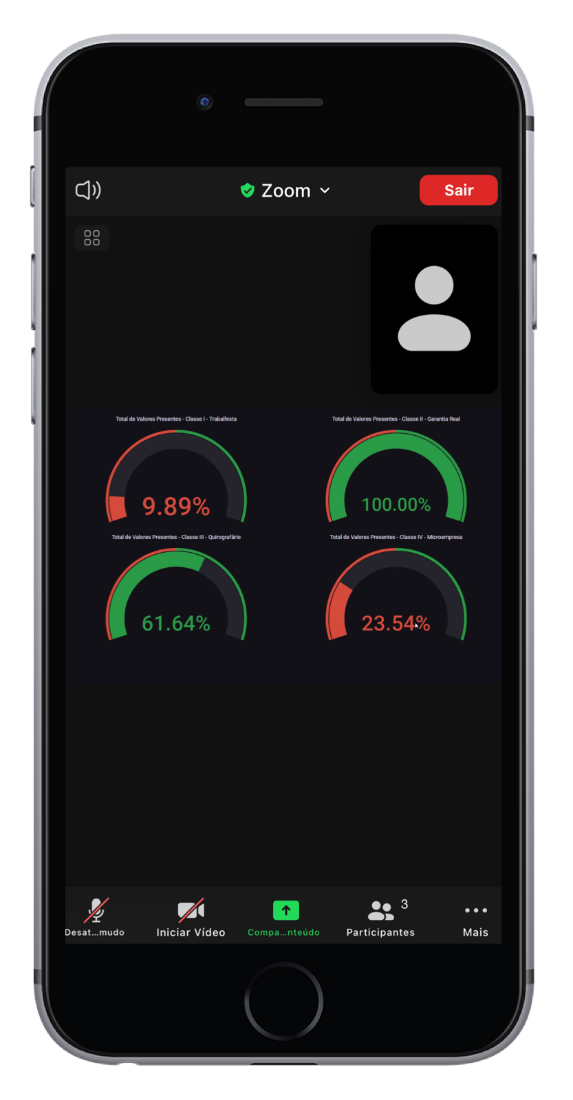 Passo 3Aguardar o início da Assembleia/Reunião. Uma música de fundo e o gráfico de quórum em apresentação.
MANUAL DO USUÁRIO
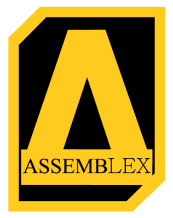 Para efetuar seu voto, o Participante irá sair da sala de reunião do zoom;
Ao sair será automaticamente redirecionado para a página  inicial da plataforma.
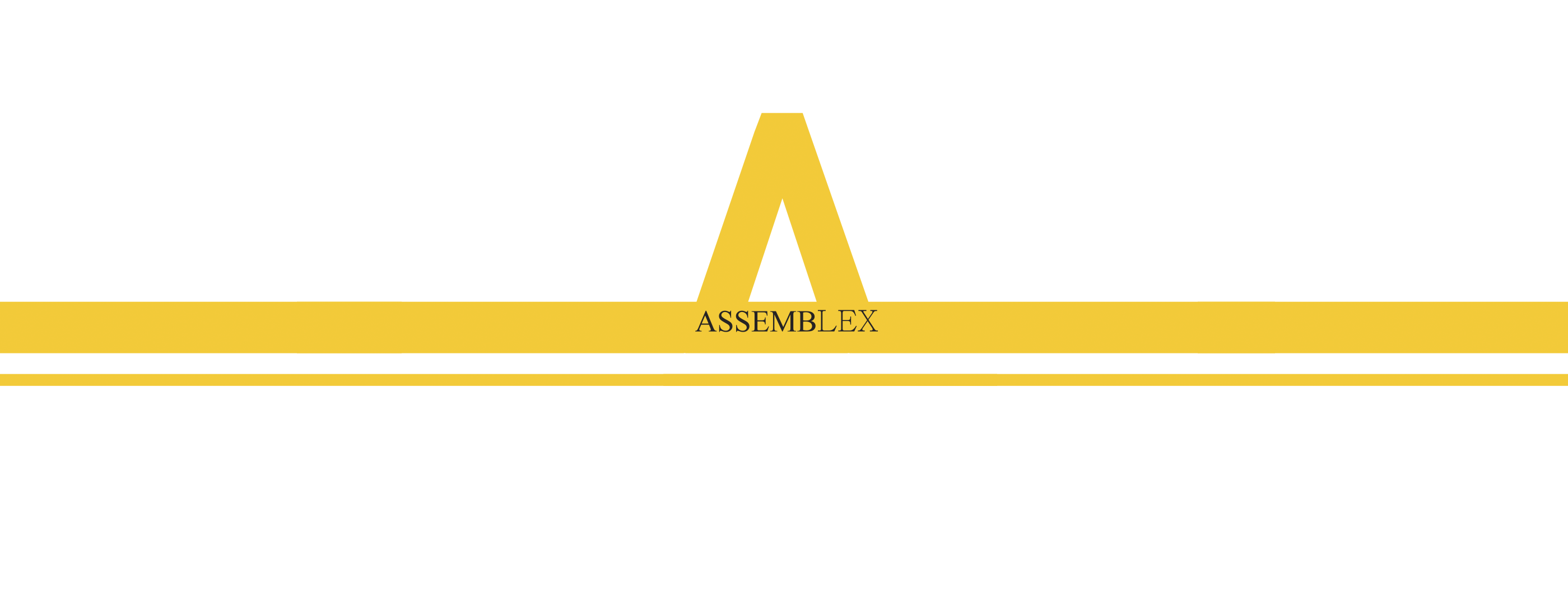 Votação pelo Computador
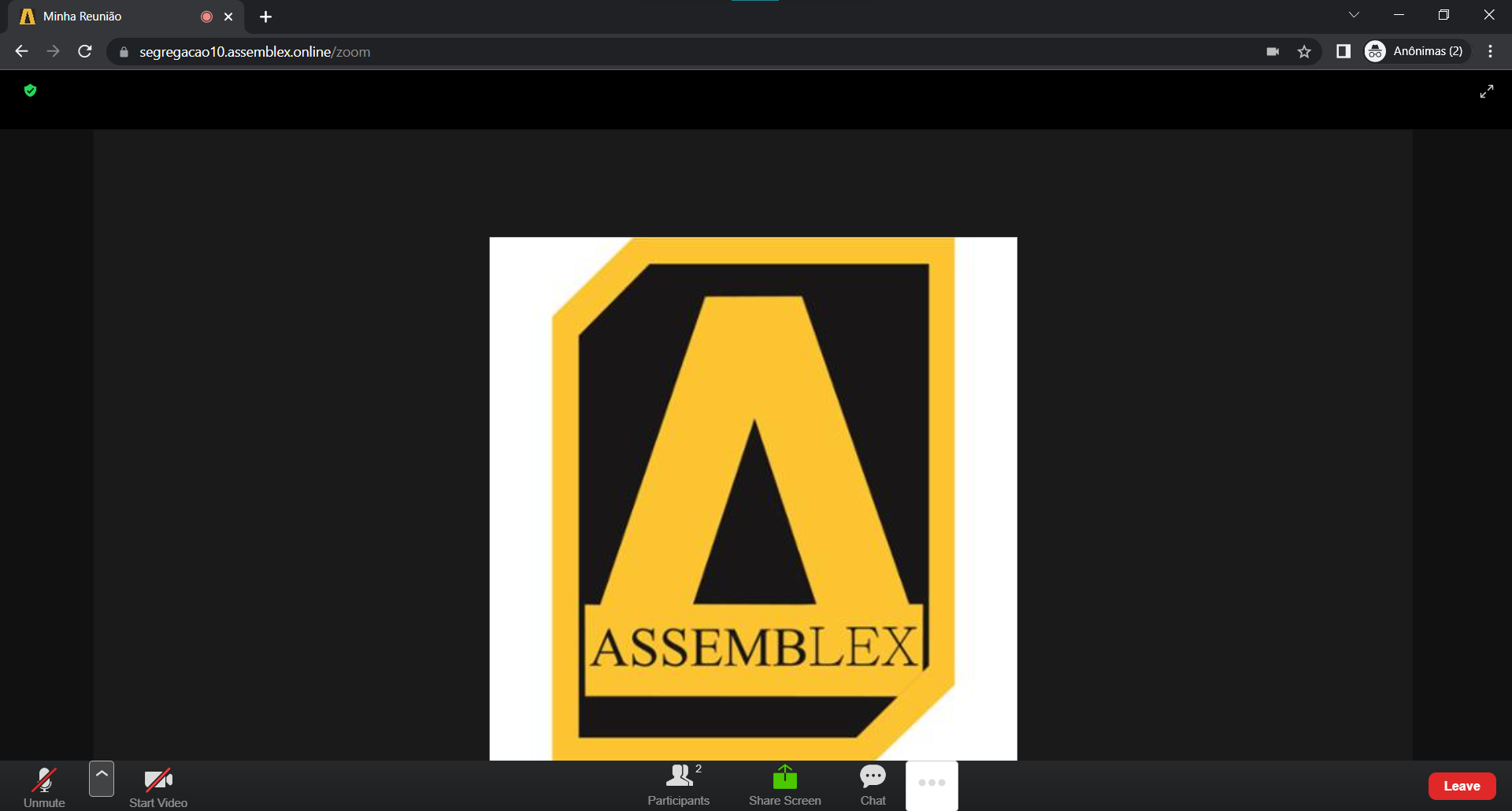 Sair da reunião,
poderá estar em inglês “Leave”. 
Basta seguir 
os passos informados.
MANUAL DO USUÁRIO
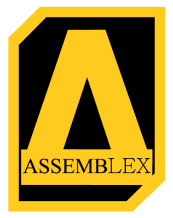 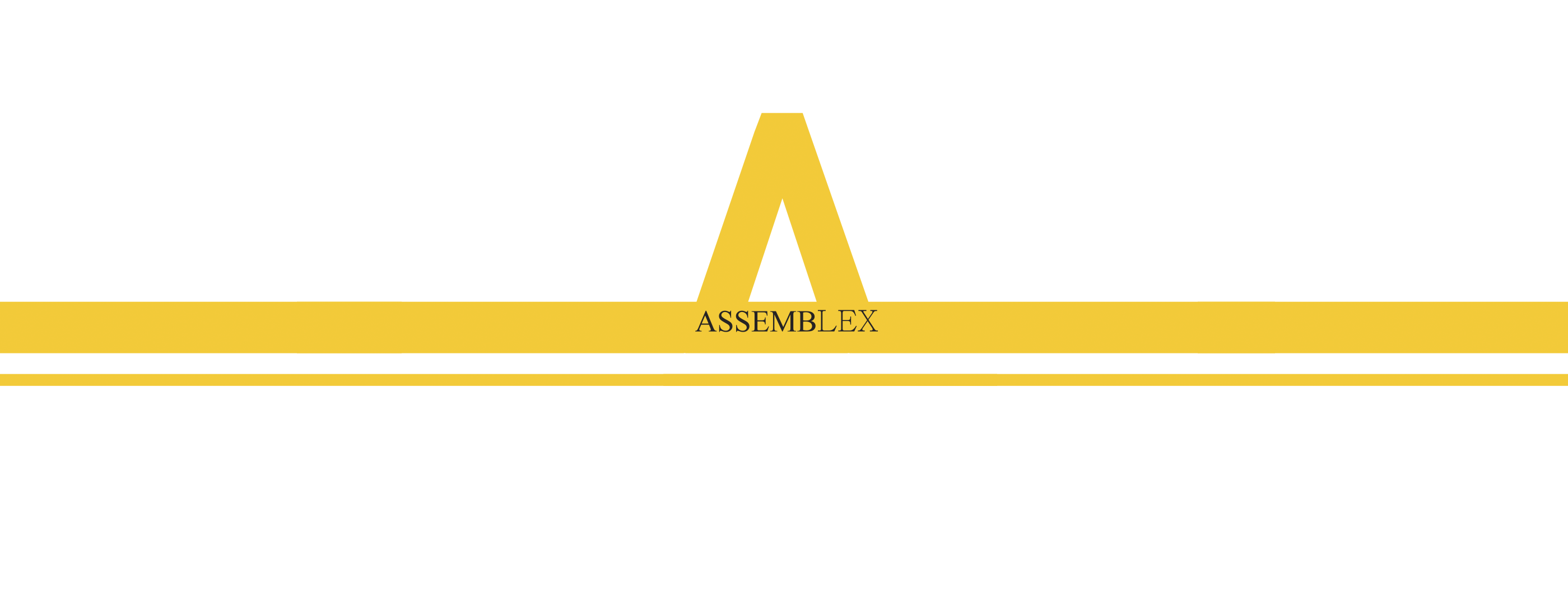 Votação pelo Dispositivo Móvel
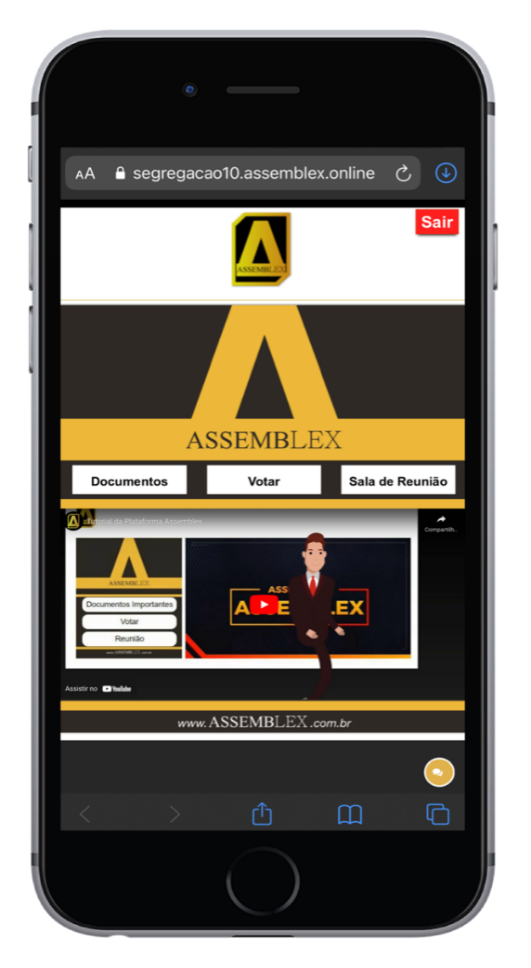 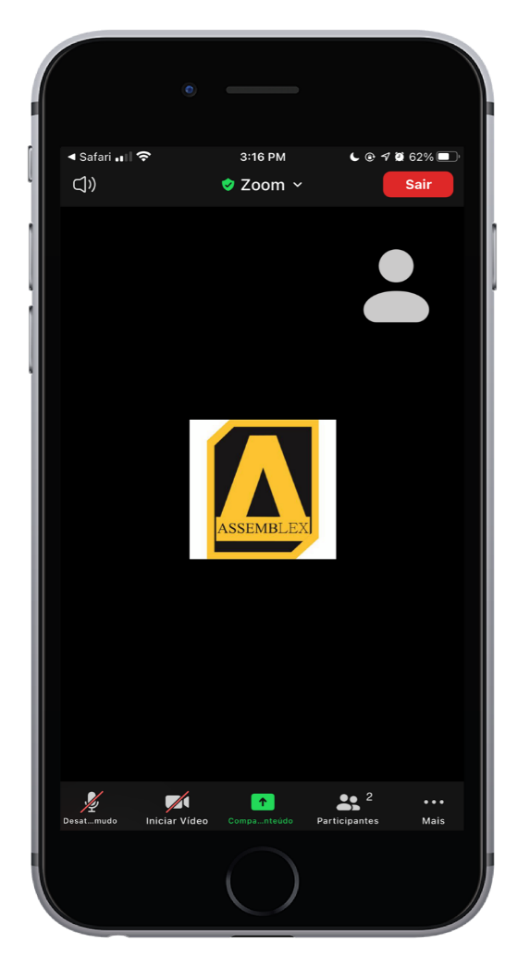 Para realizar o voto via celular, o Participante deverá alternar entre  os aplicativos, alternando do app zoom meeting e retornar ao seu navegador, no qual acessou anteriormente para realizar o acesso. Assim estará na pagina inicial da plataforma.
MANUAL DO USUÁRIO
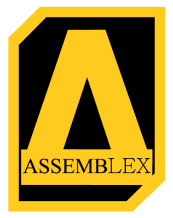 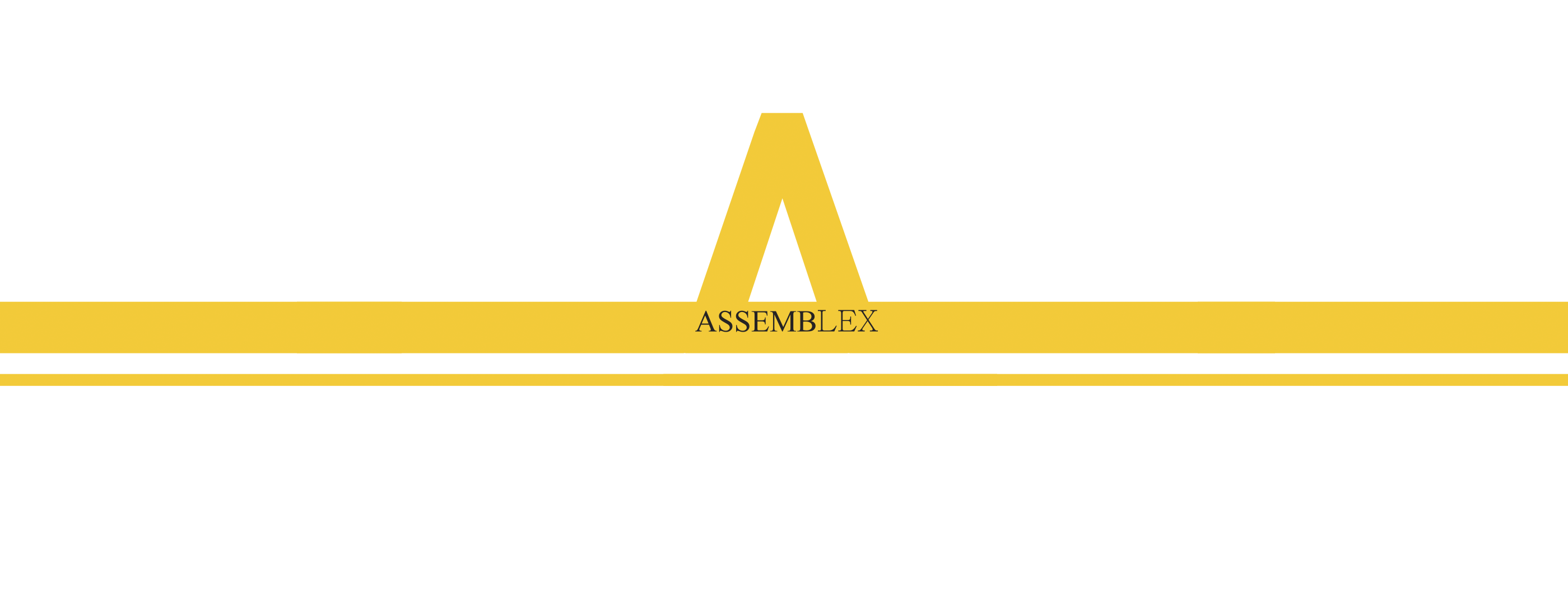 Assim que o Presidente autorizará a liberação da tela de votação, o Participante poderá acessada a tela de votação pelo botão “Registrar Voto”.
(Antes da liberação do Presidente, não é possível entrar na tela de votação).
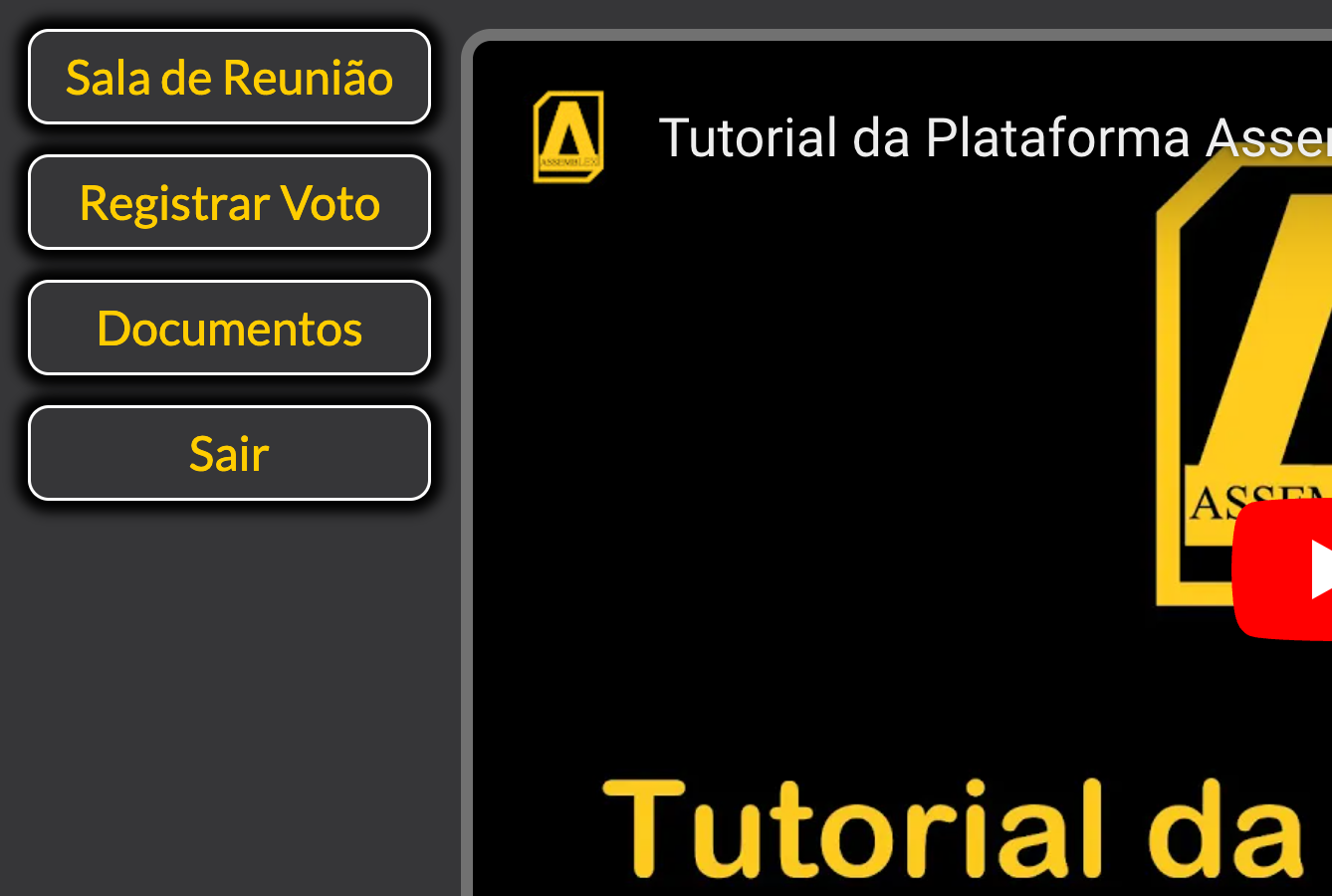 MANUAL DO USUÁRIO
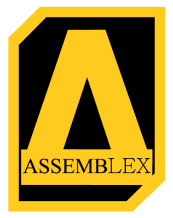 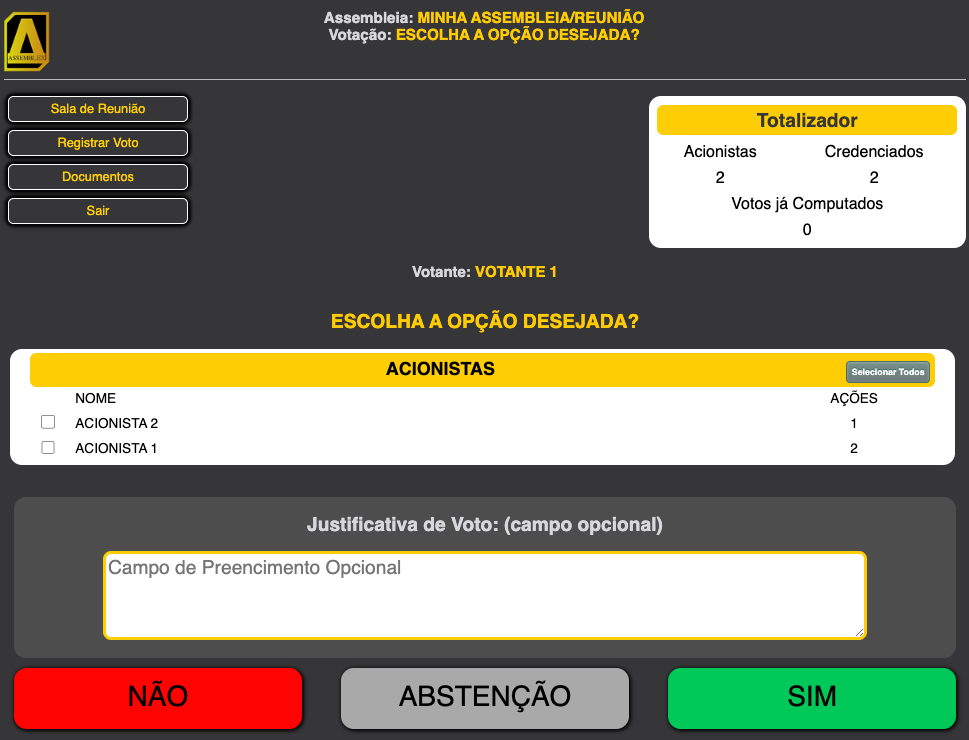 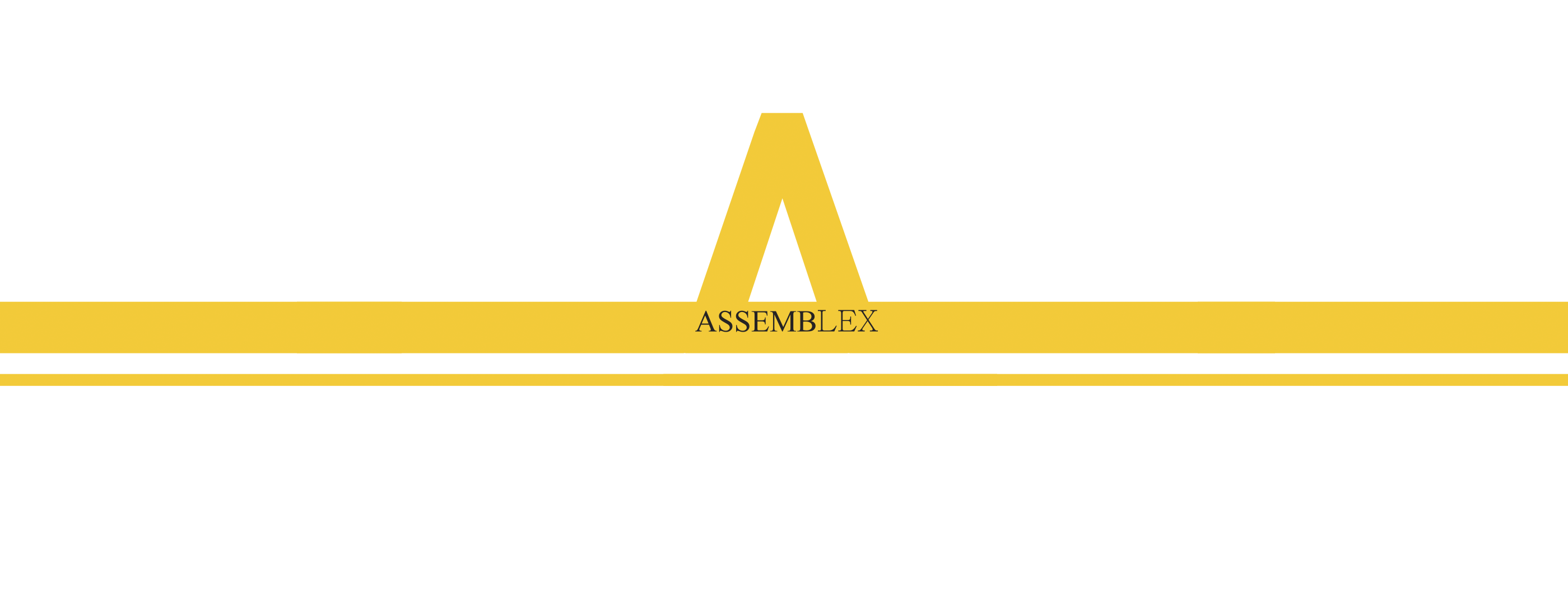 Tela de Votação
O Participante, pode verificar a votação que está em pauta e confirmar  seu voto.
“Sim”, “Não” ou “Abstenção”.
MANUAL DO USUÁRIO
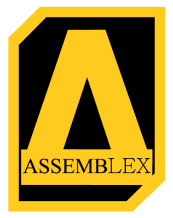 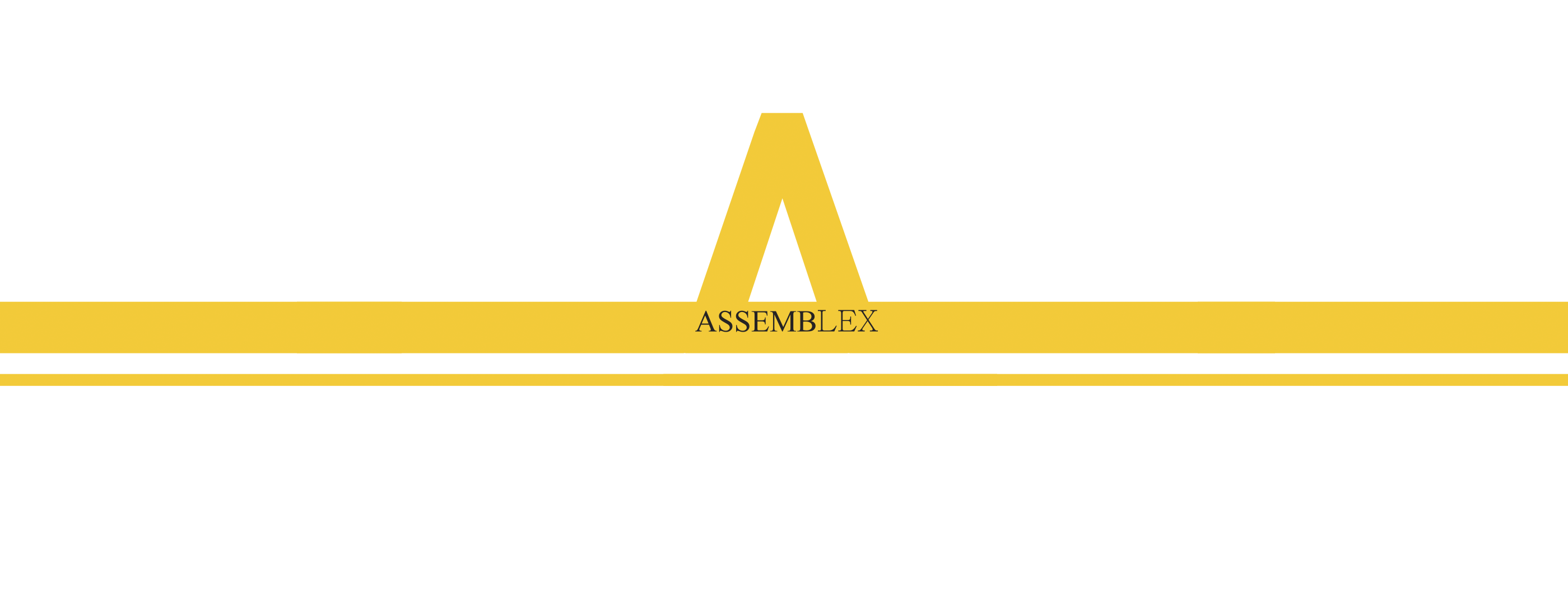 O Participante pode verificar na parte superior, o total de Acionista que representa, o número de Acionistas credenciados na Assembleia/Reunião, ou seja, quem está apto a votar, e o número de votos já computados.
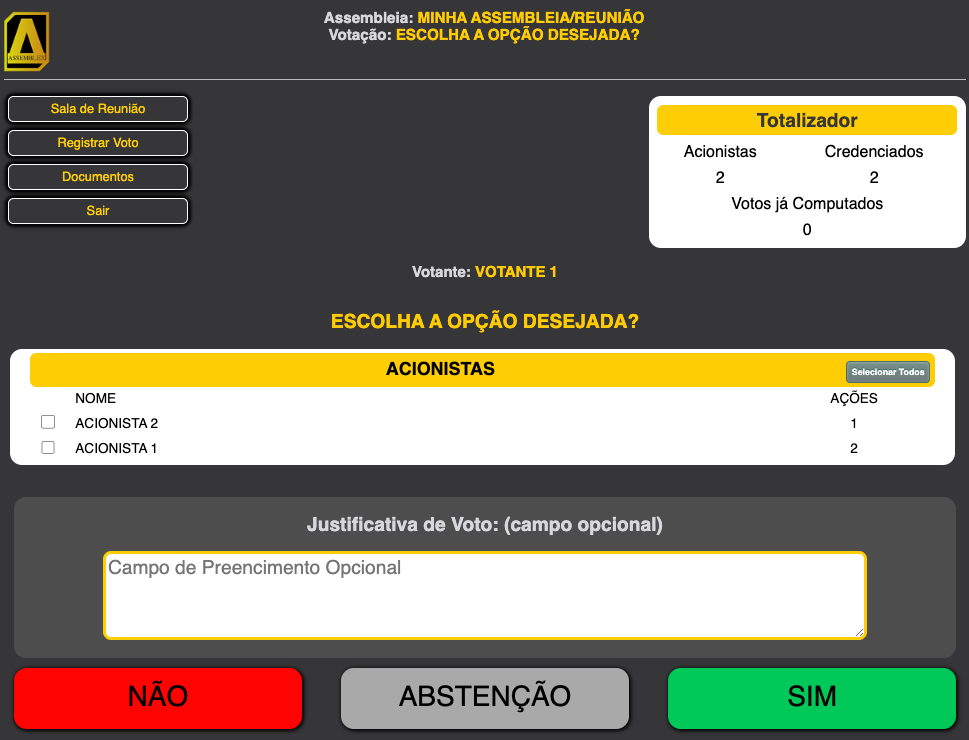 MANUAL DO USUÁRIO
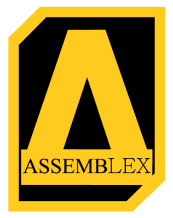 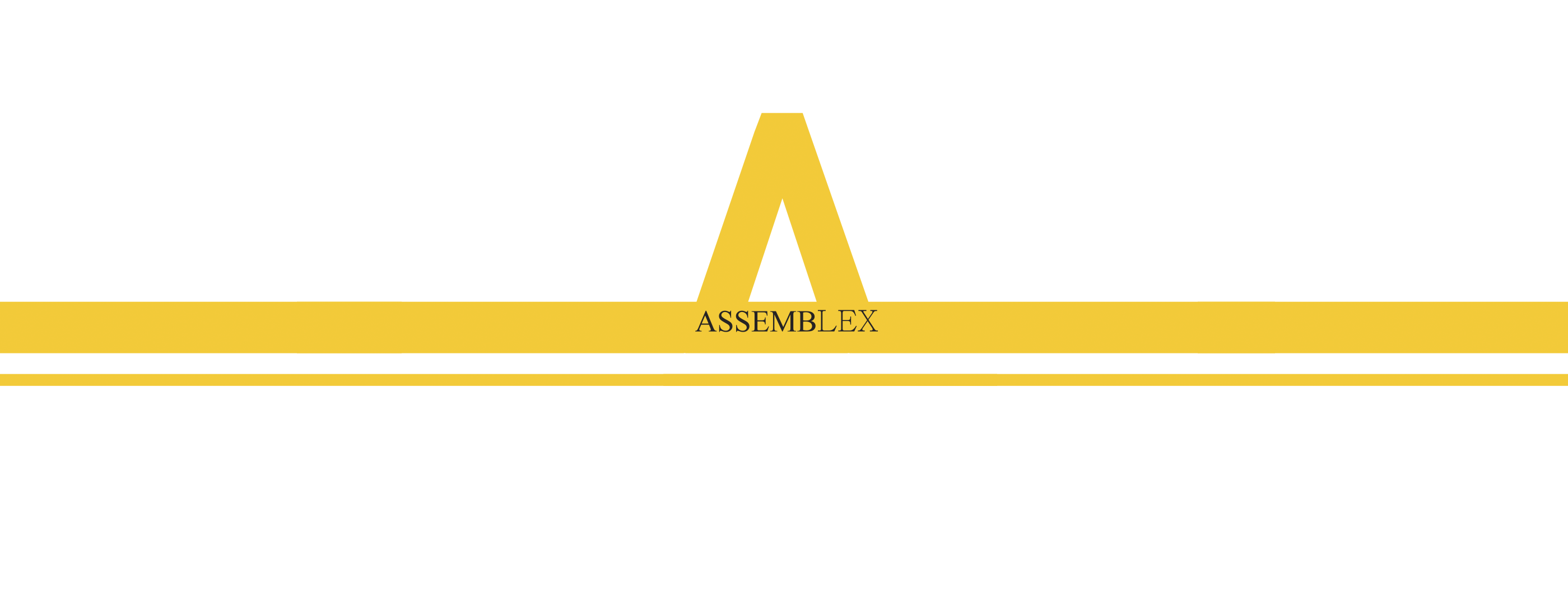 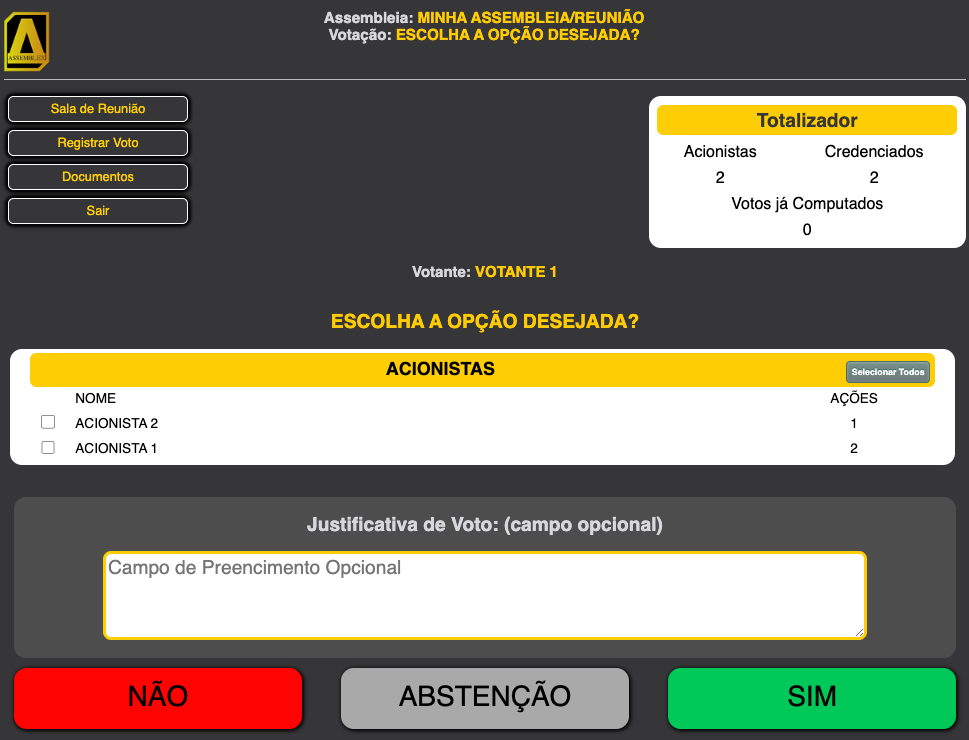 O Participante deverá selecionar os Acionista e escolher o seu voto, 
“Sim”, “Não” ou “Abstenção”.
MANUAL DO USUÁRIO
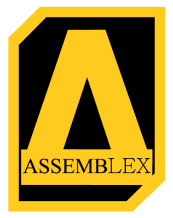 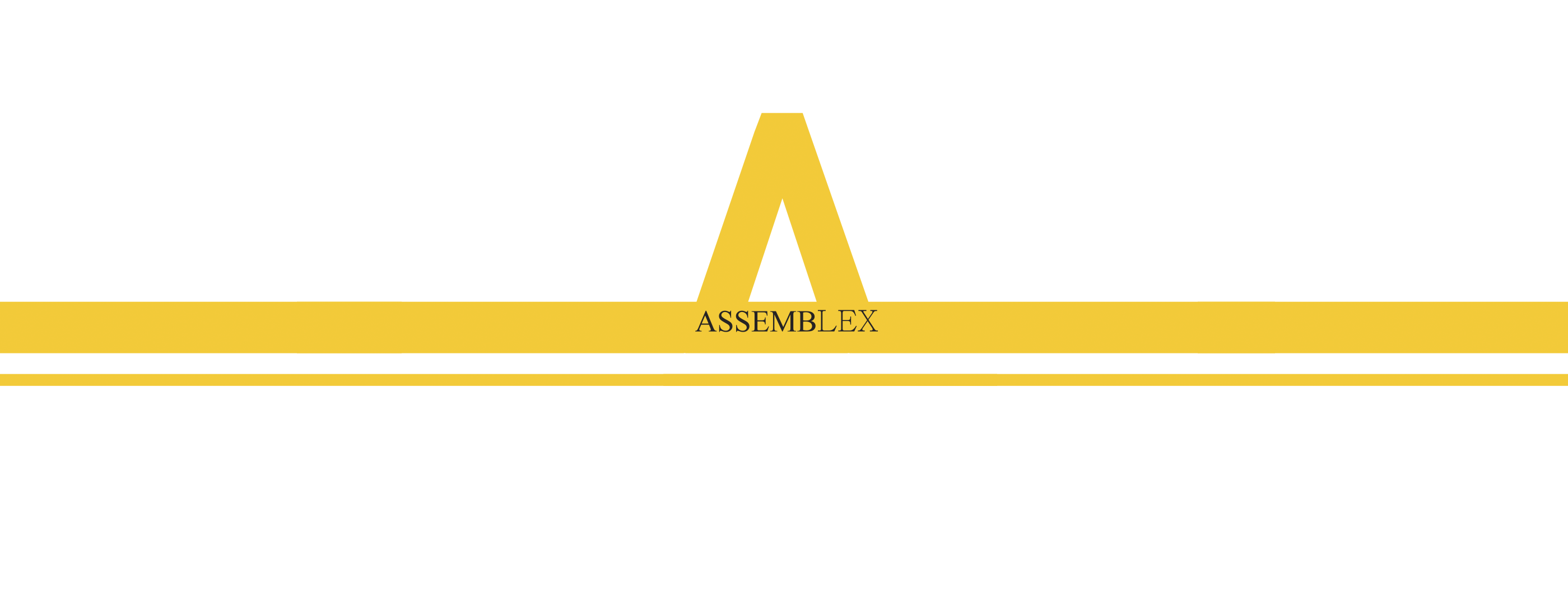 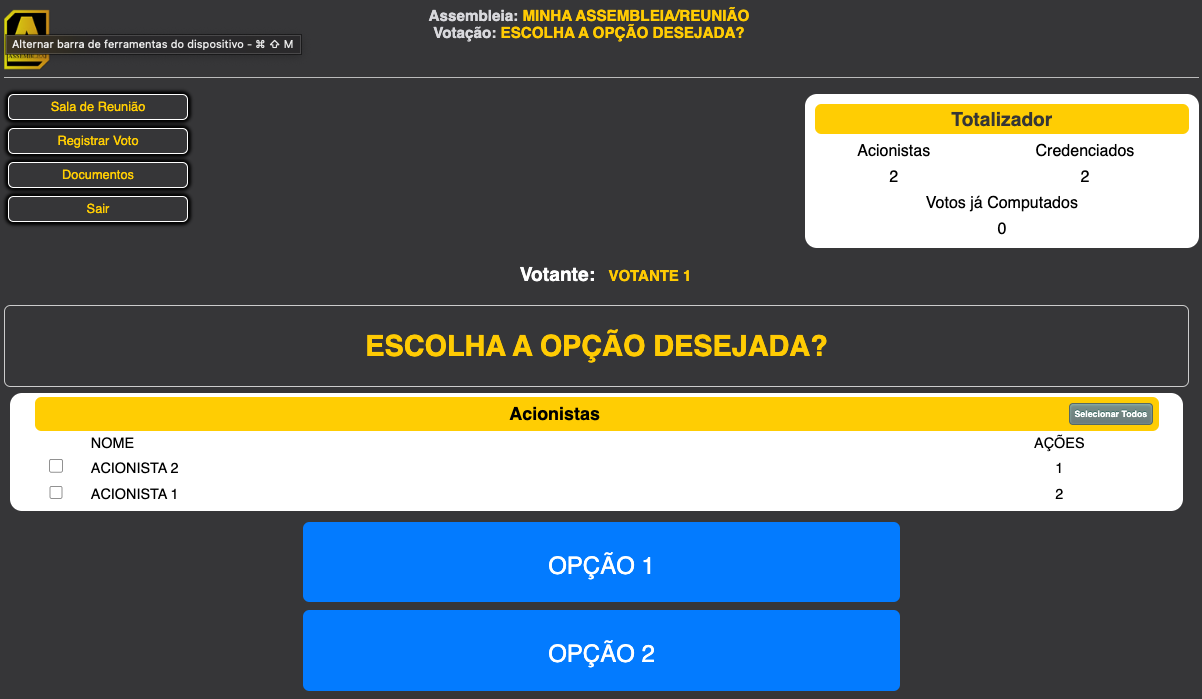 Tela de Votação Nomes
Para enquetes de Eleição de Candidatos, ou enquetes com varias alternativas, o Participante deve selecionar o Acionista, e em seguida clicar na opção desejada.
MANUAL DO USUÁRIO
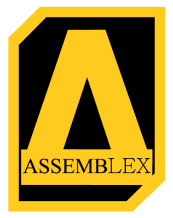 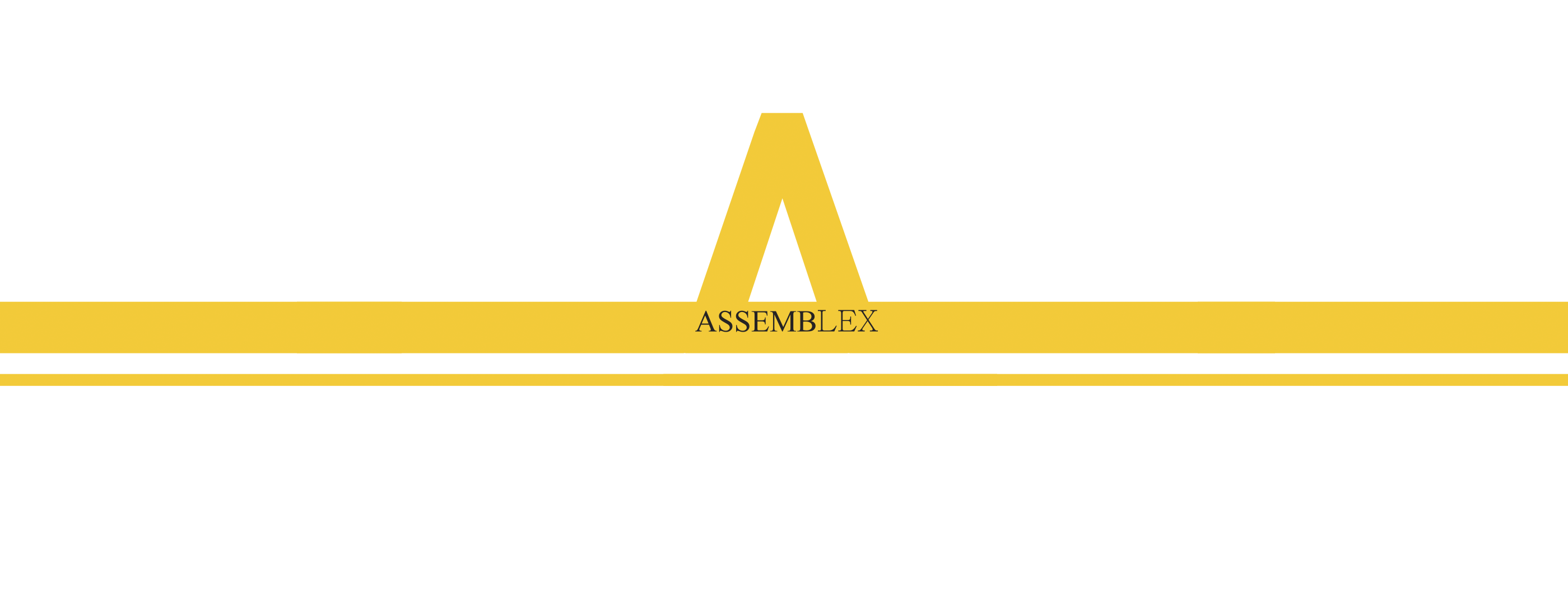 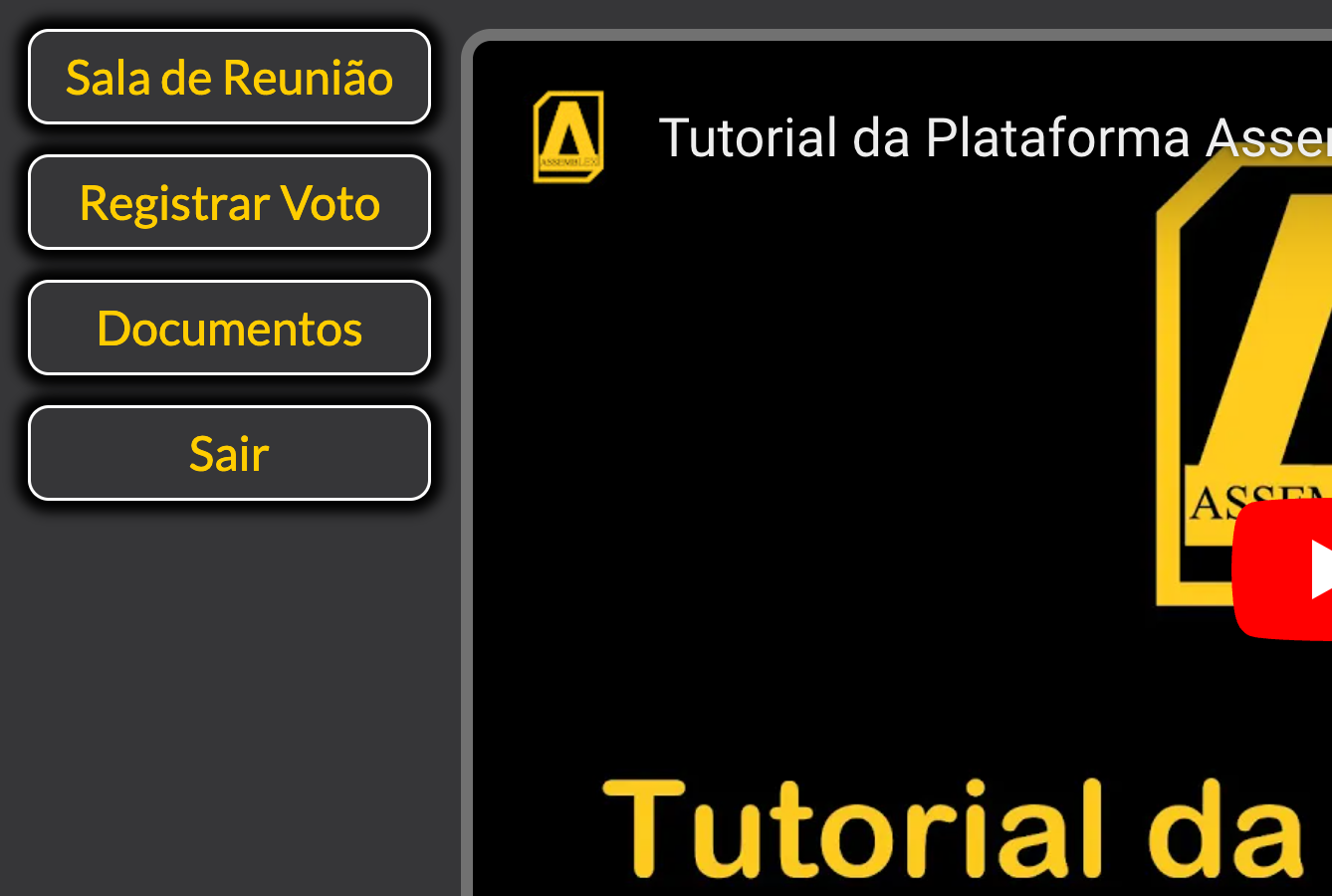 Tela Inicial da Plataforma
Após votar, o Participante é redirecionado para a tela inicial da Plataforma, e deverá retorna à sala de reunião, onde será lido resultado da votação, e se dará a continuidade do Ato.
MANUAL DO USUÁRIO
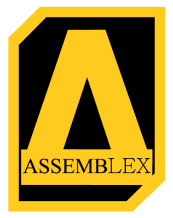 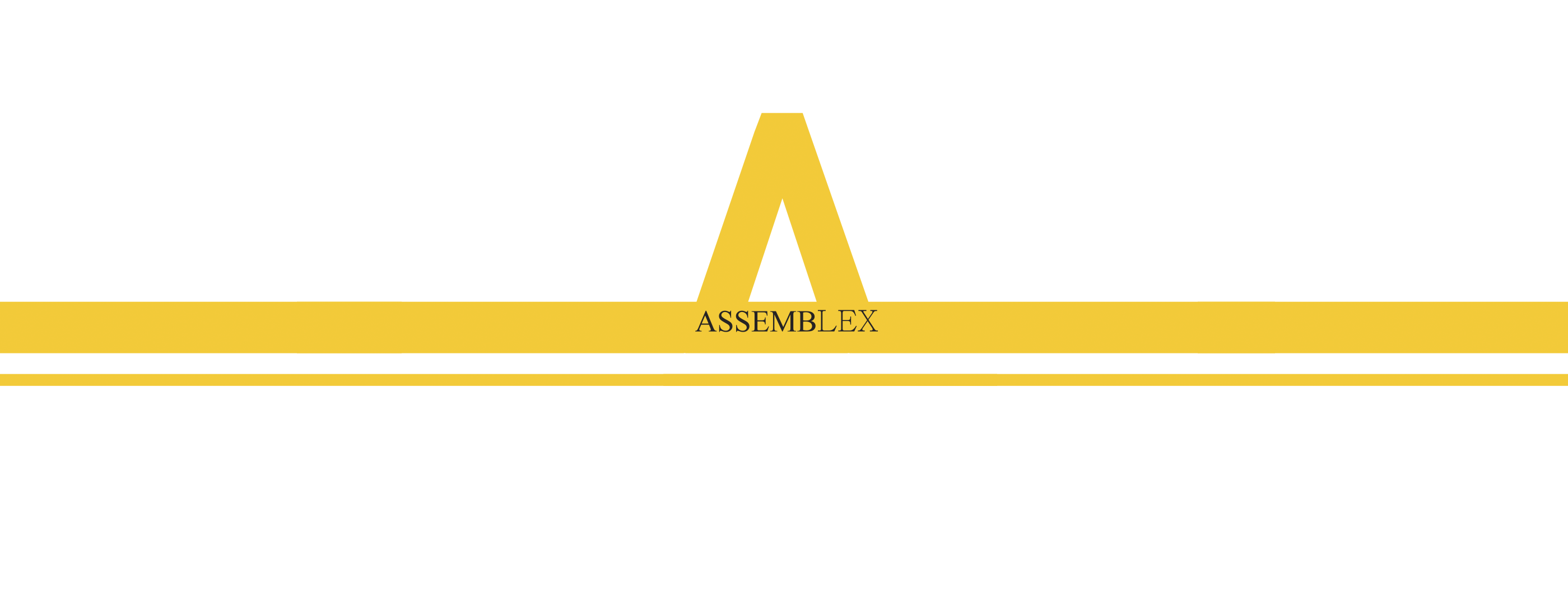 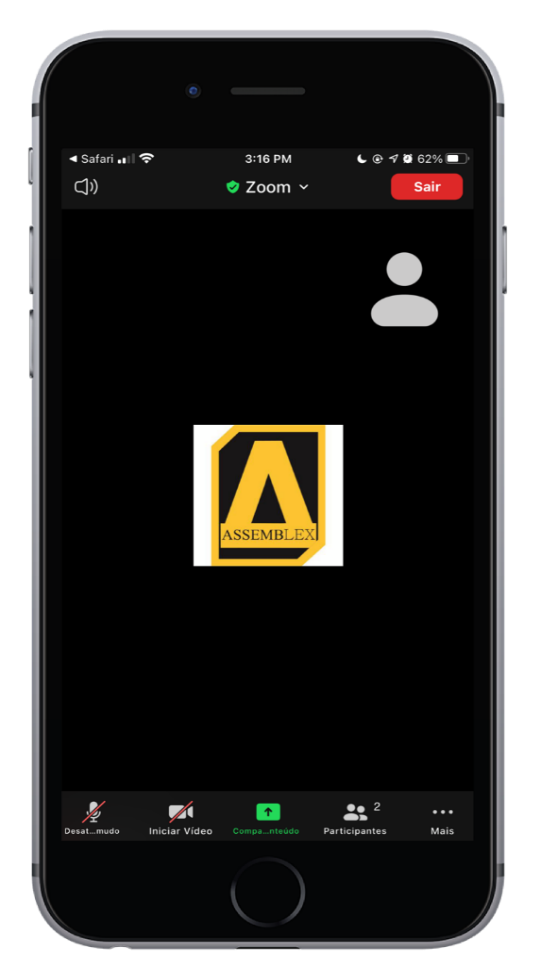 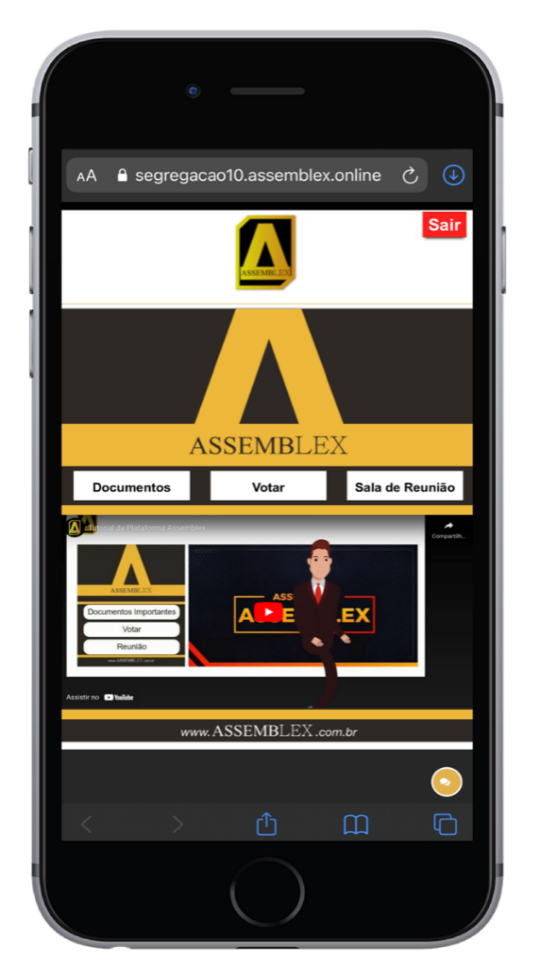 No Dispositivo Móvel (Celular), para retornar a sala de reunião, o Participante deverá alternar entre  os aplicativos, alternando do navegador e retornar ao app zoom meeting.
MANUAL DO USUÁRIO
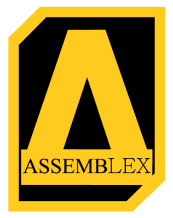 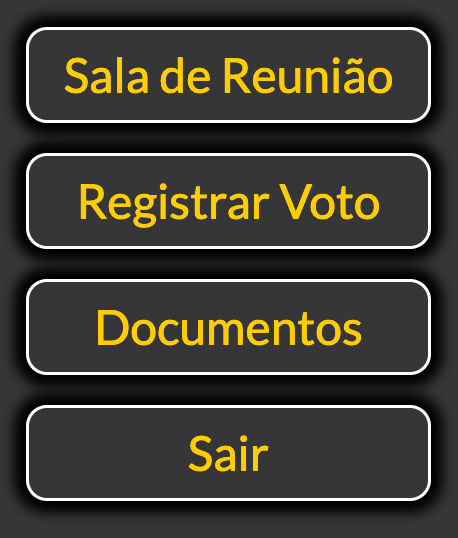 Tela de Documentos
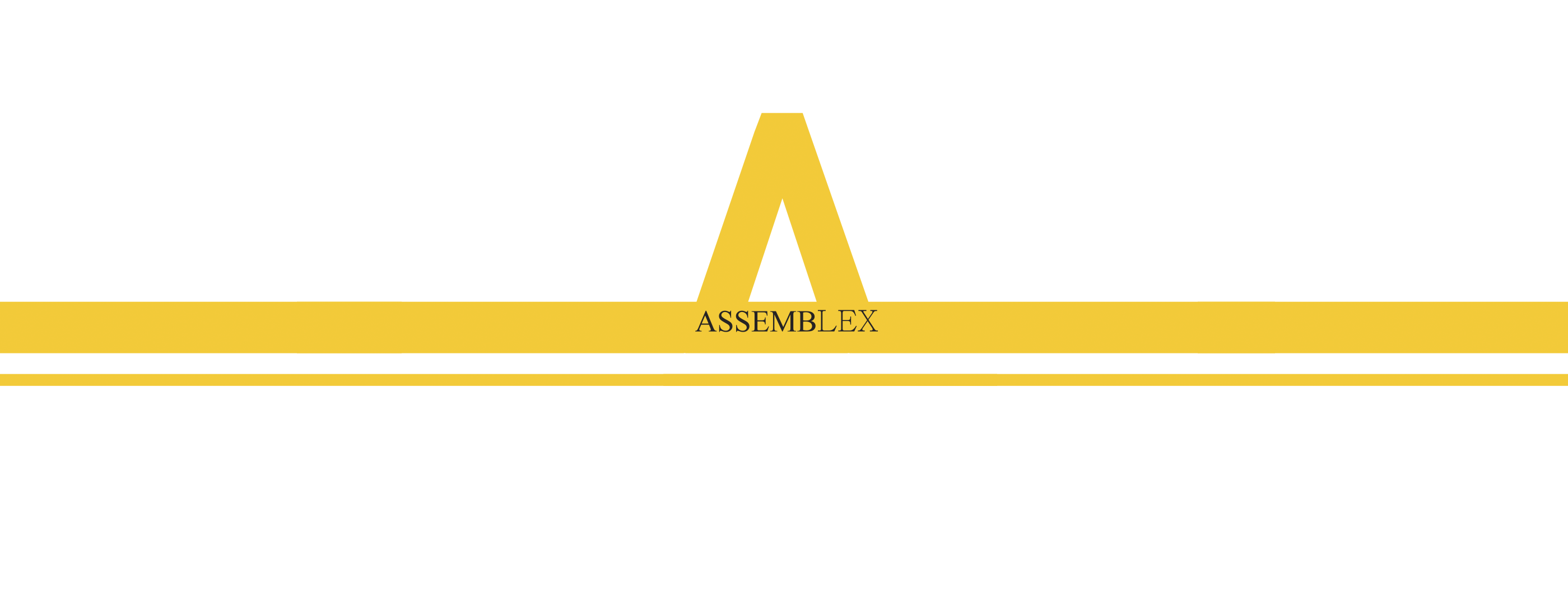 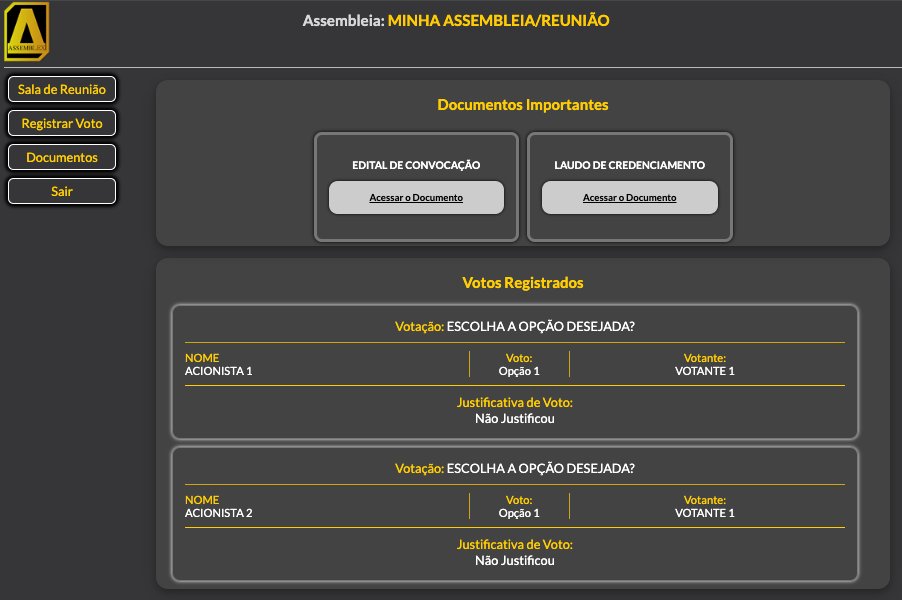 Manual do Usuário
Edital de Convocação
No botão “Documentos” do nosso menu, é possível visualizar documentos relacionados a Assembleia/Reunião e também os votos após terem sidos registrados.
MANUAL DO USUÁRIO
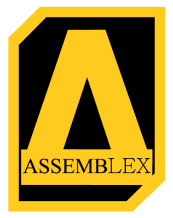 Em caso de eventual necessidade de auxílio, você pode  contatar nosso Suporte Técnico Assemblex pelo ícone nas  telas da plataforma.
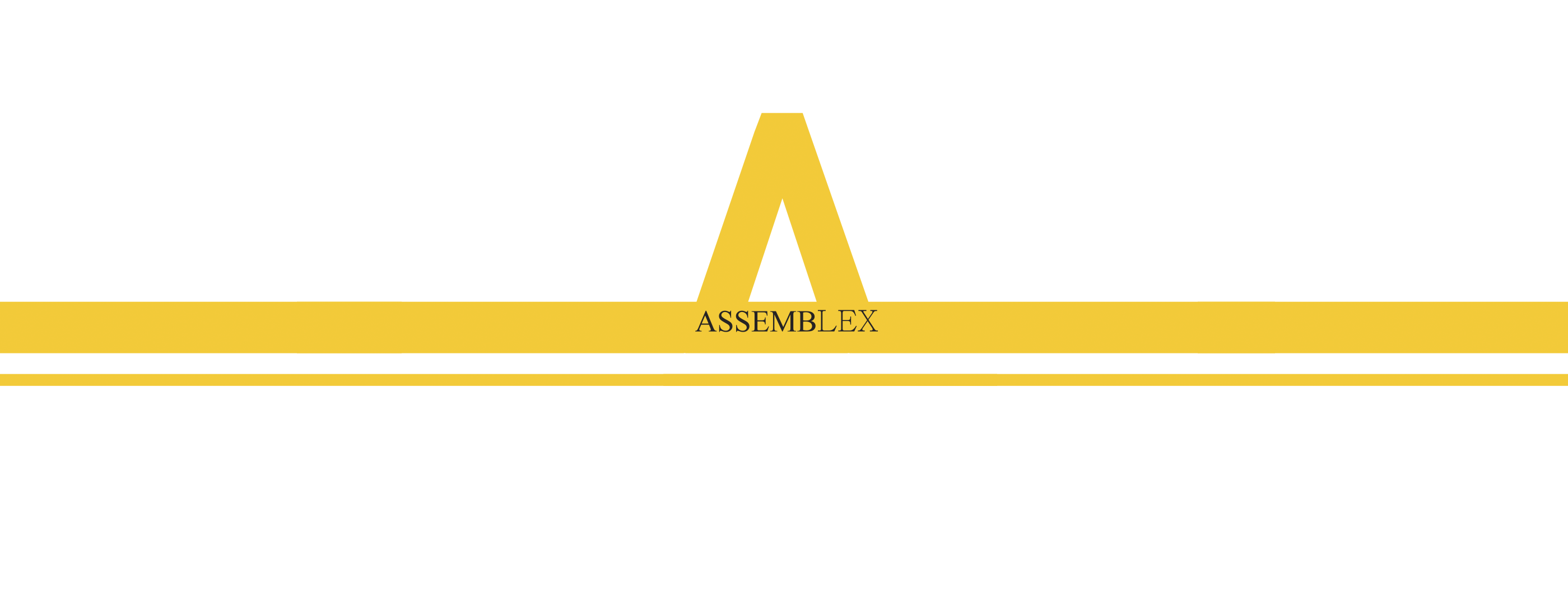 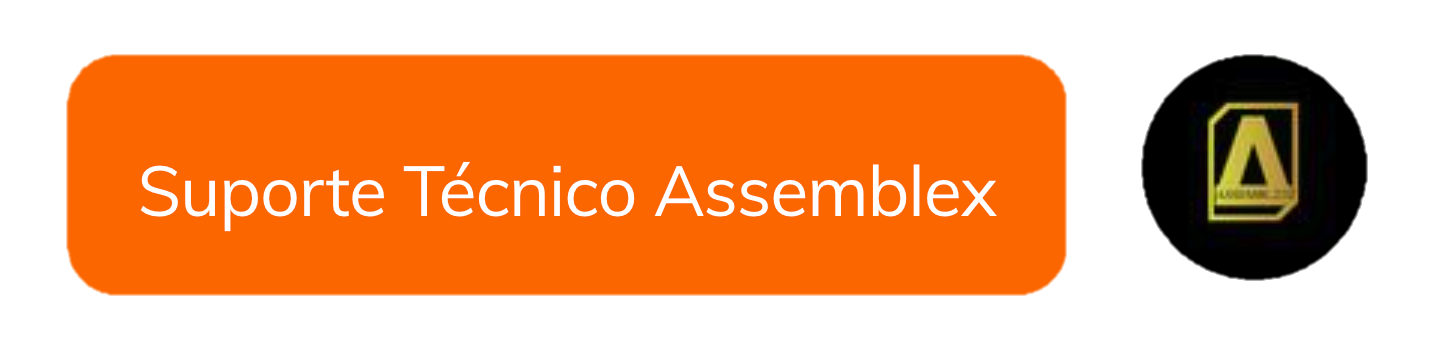 Ou pelo nosso suporte via WhatsApp*
+55 48 3372 8910 *Somente mensagem de texto.
MANUAL DO USUÁRIO
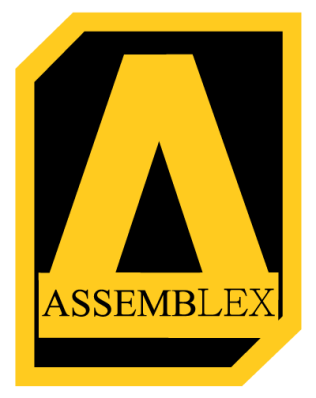 Soluções Para Assembleias